はじめてのiPadClassroom から Meet
みーと
く ら す る ー む
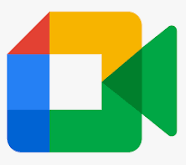 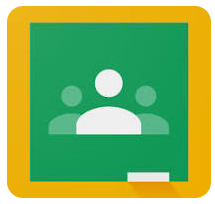 おやすみした日に　せんせいとおはなしするとき　などに　つかうよ
はじめにかくにん
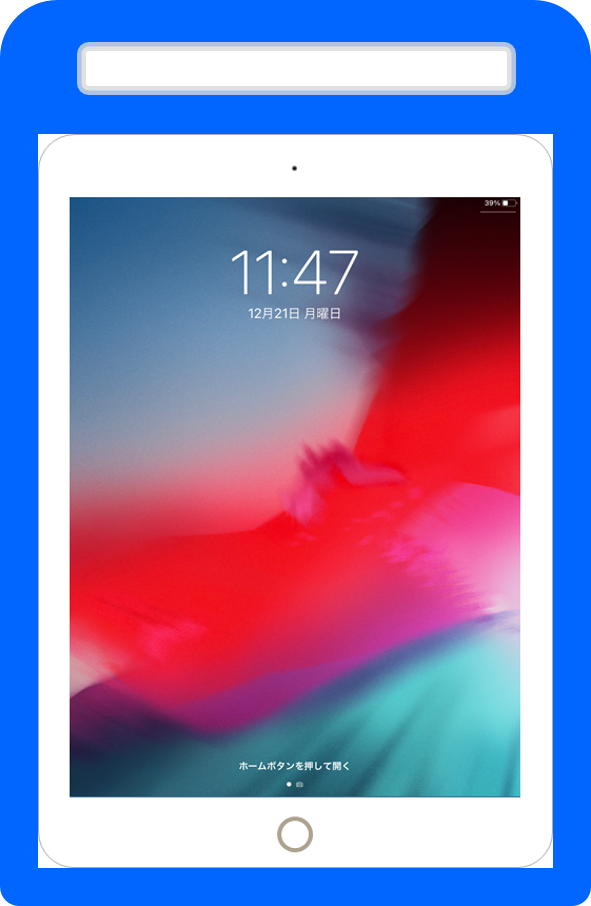 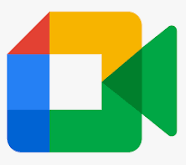 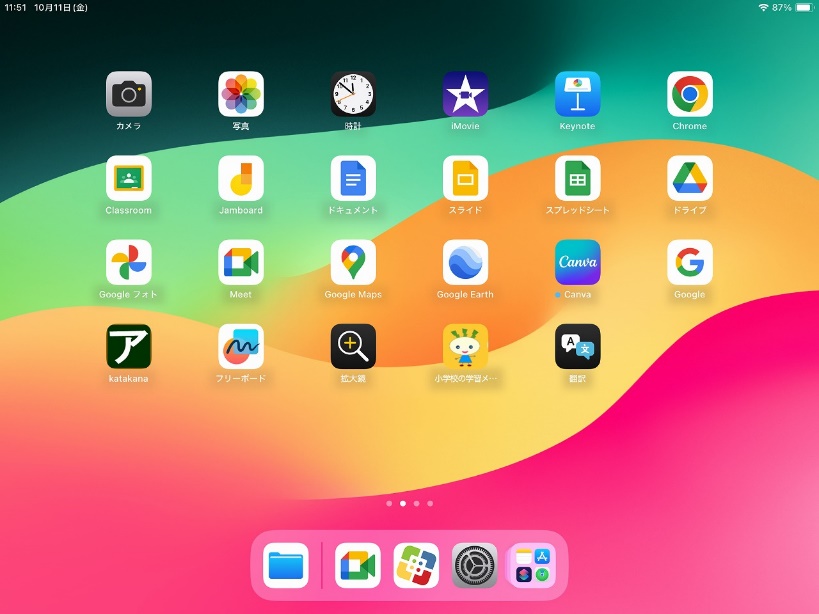 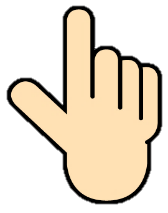 「Meet」アプリを　
タップしてひらきましょう
はじめにかくにん
いちどだけ
みーと
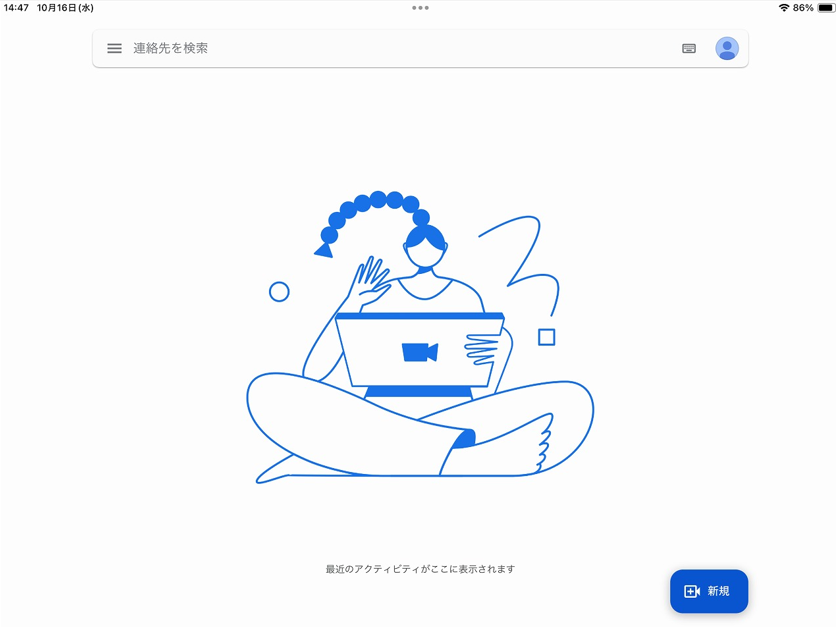 これでOK
Meet　に　ログインしましょう
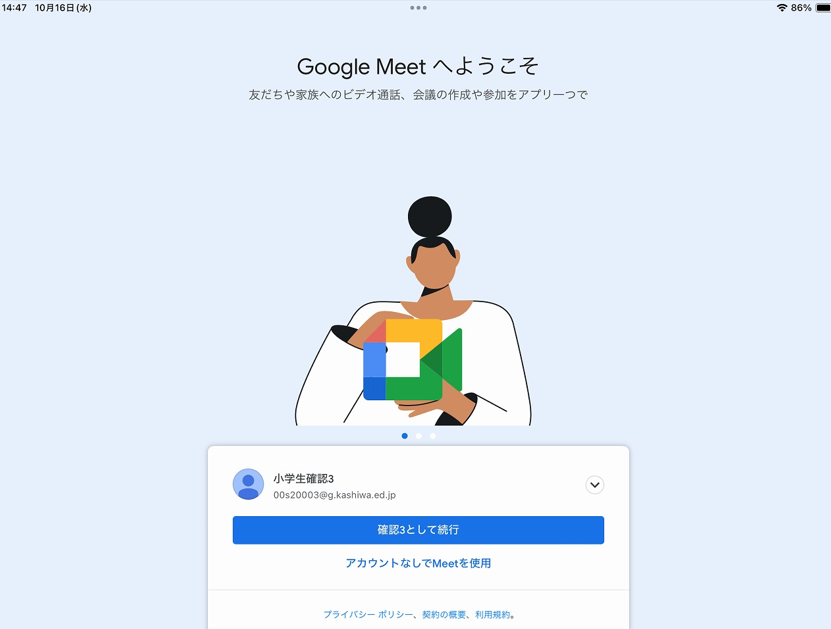 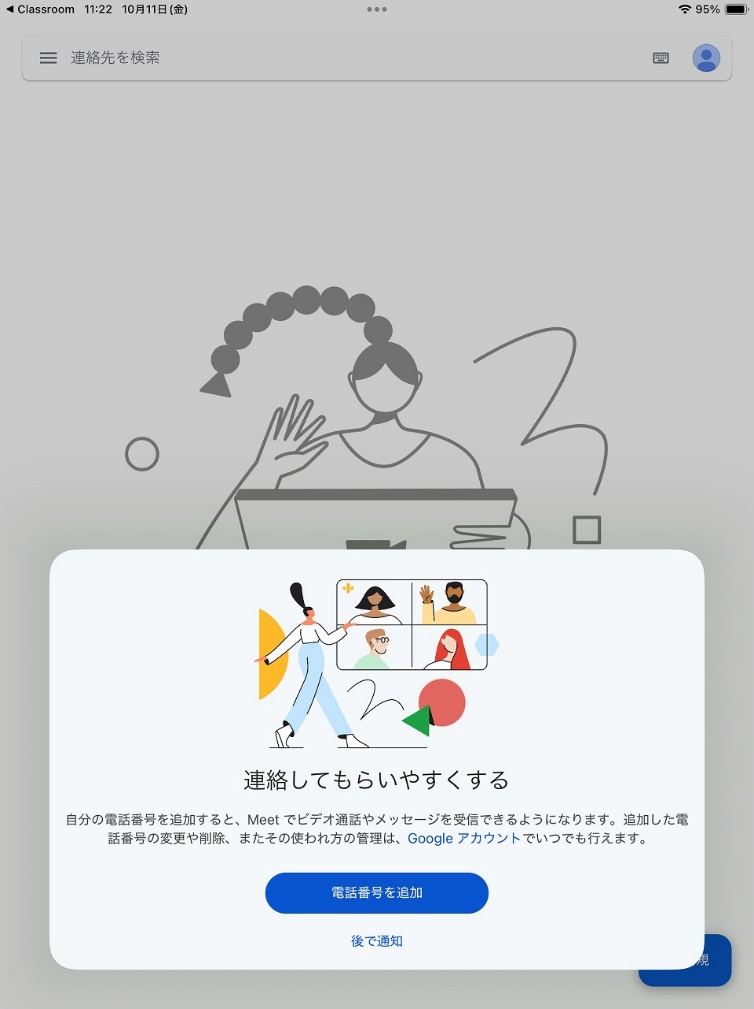 じぶんの　なまえを
かくにんして
あおいボタンを　　タップ
このメッセージがでたら
「後で通知」をタップします
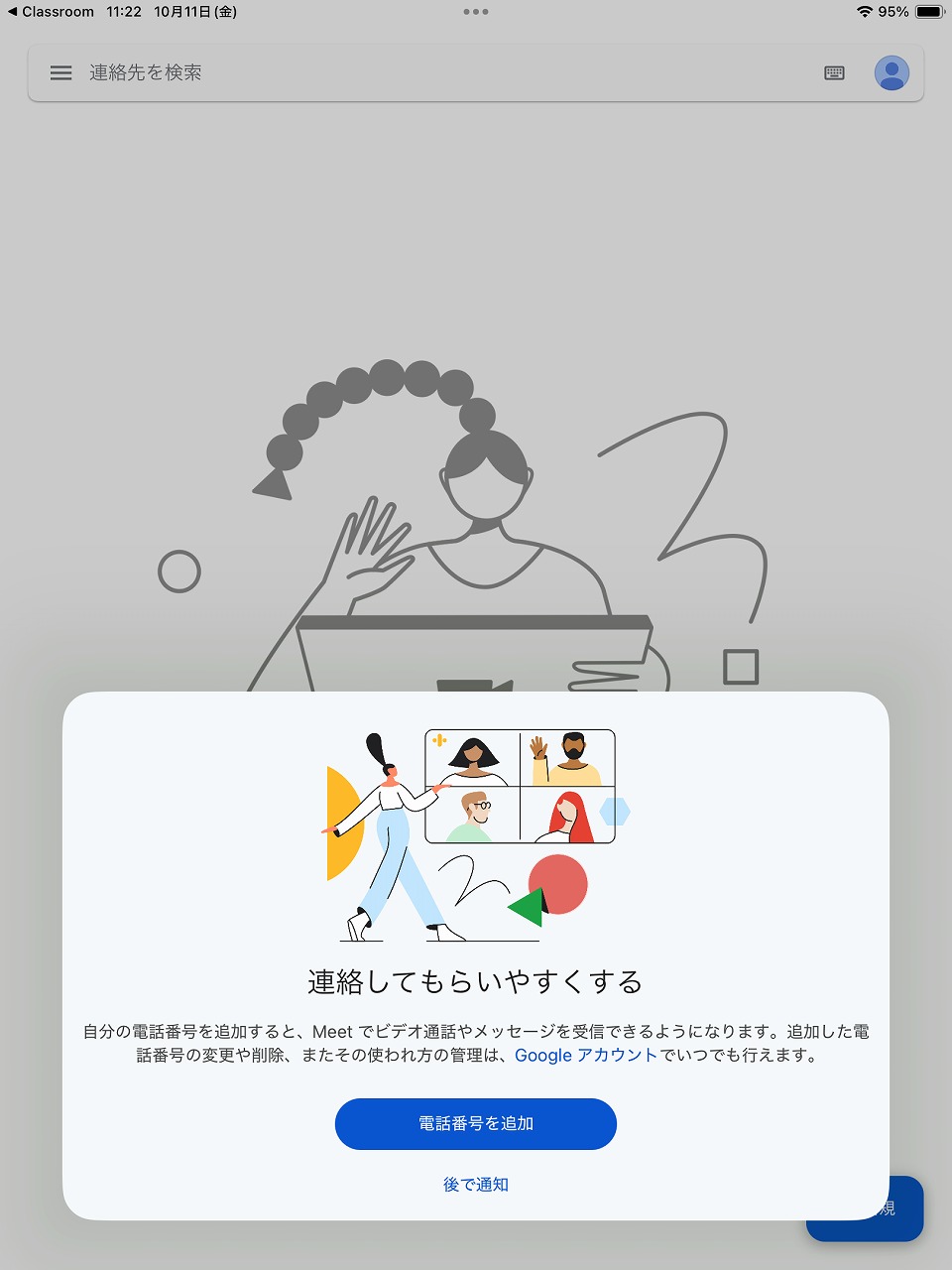 こんなときは
みーと
Meet　に　ログインしましょう
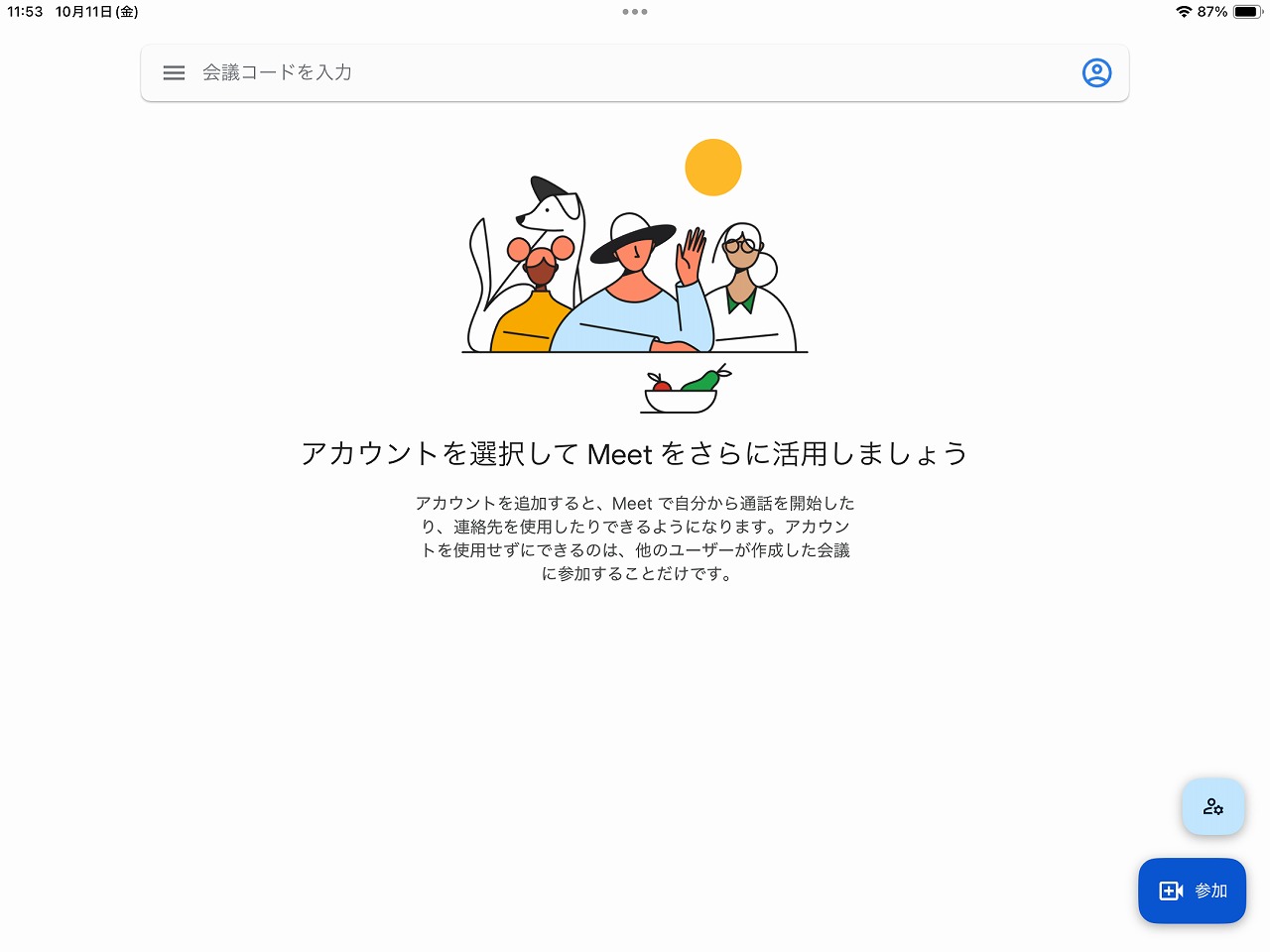 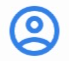 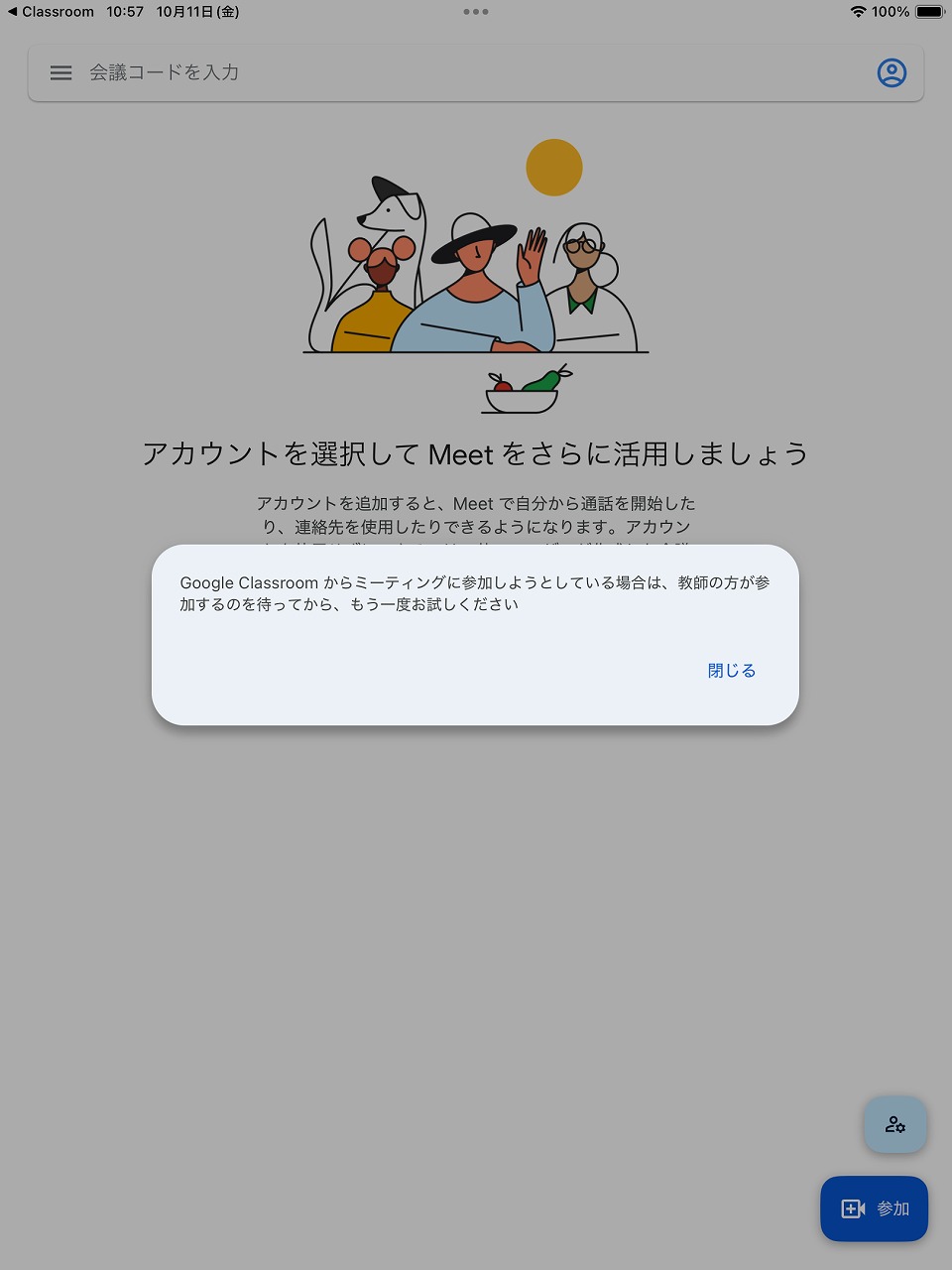 ② 人のアイコンを
　 タップ
と
①閉じる　を
　　タップ
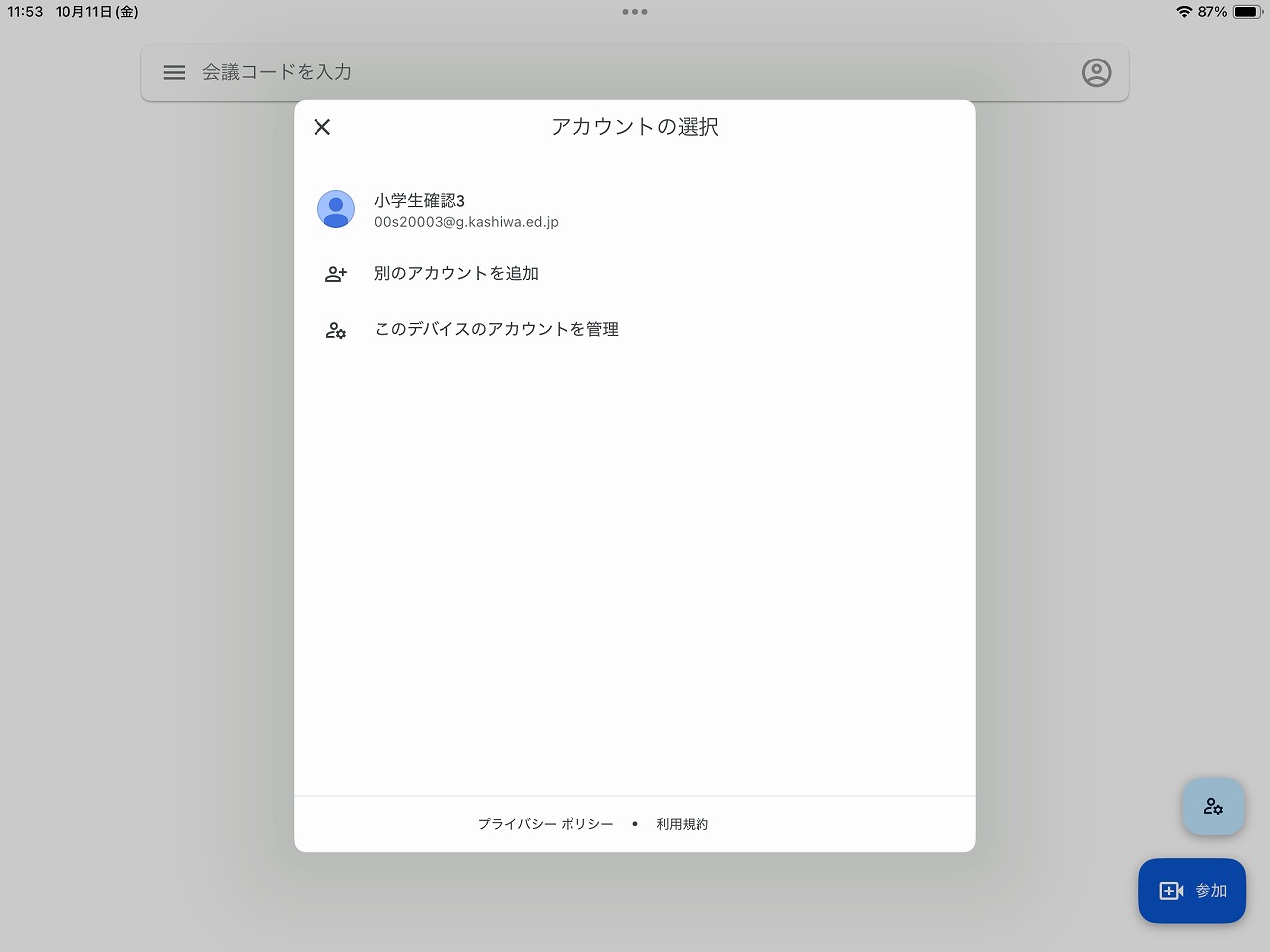 ③じぶんの　なまえを
　 タップ
Classroomアプリをひらこう
つかうときは
いつも
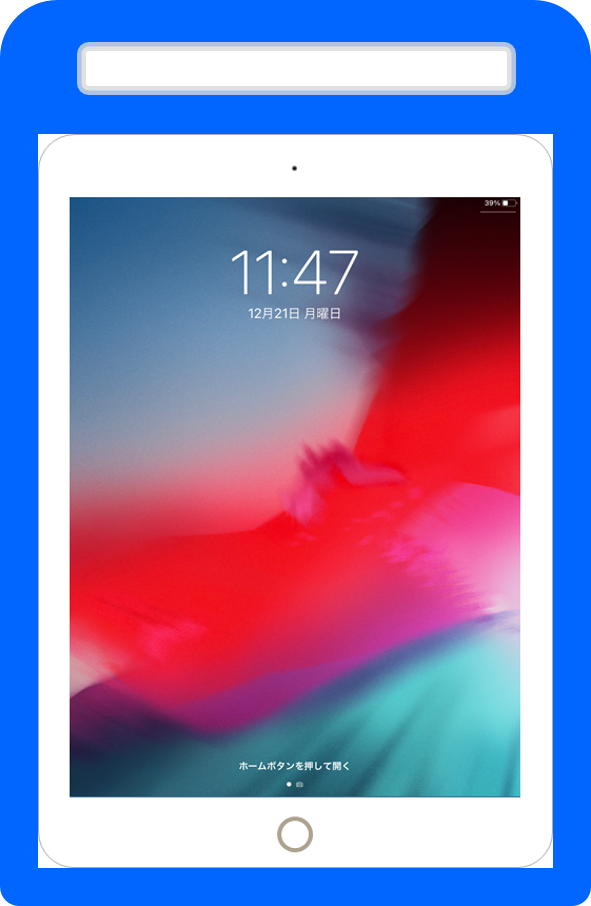 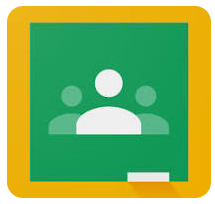 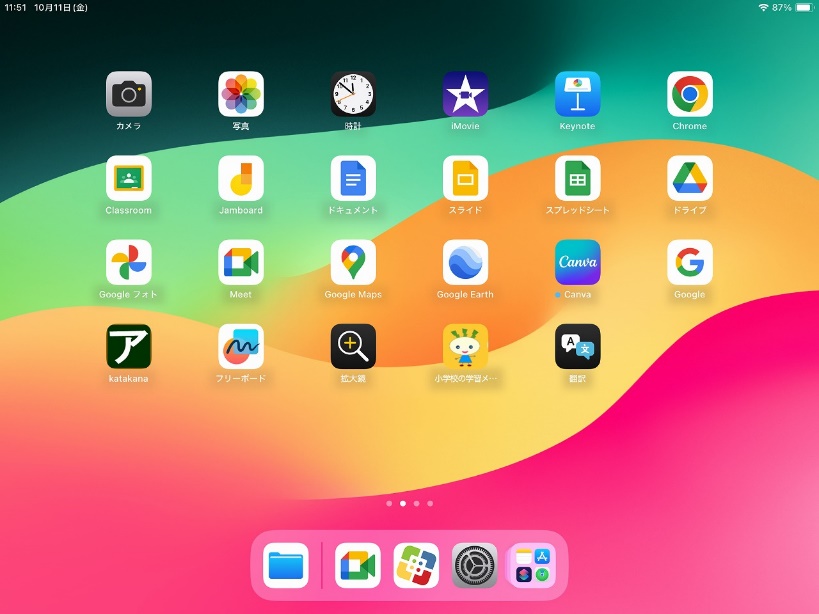 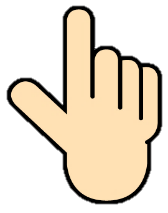 「Classroom」アプリを　
タップしてひらきましょう
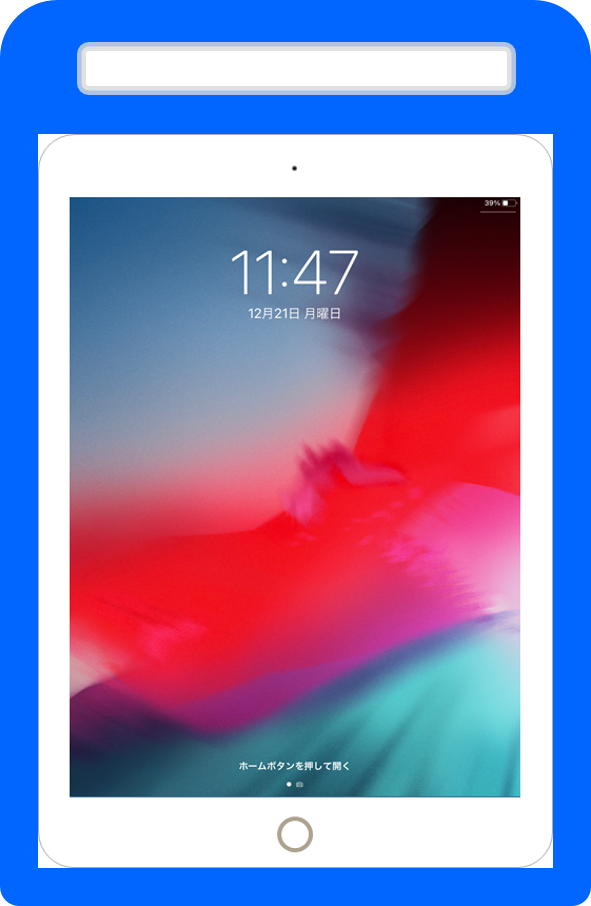 Meetをつかおう
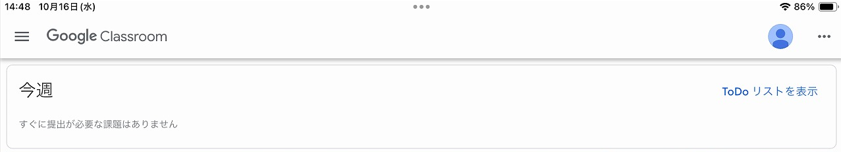 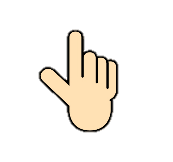 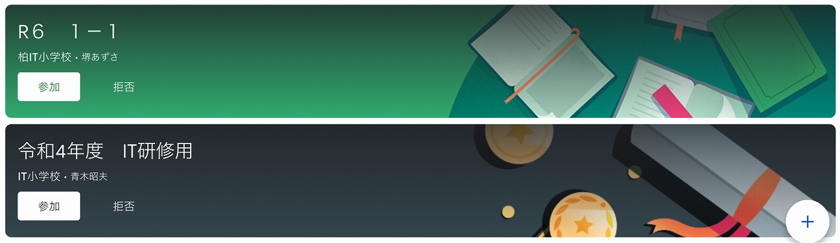 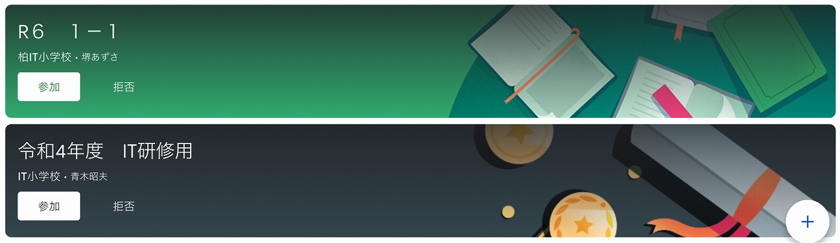 クラスを　タップ
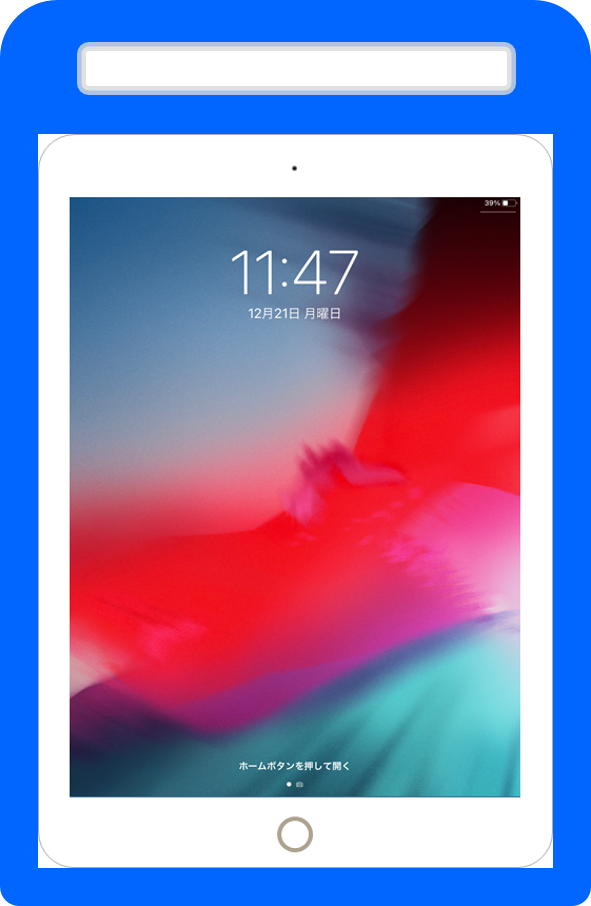 Meetをつかおう
iPadをよこに
しましょう
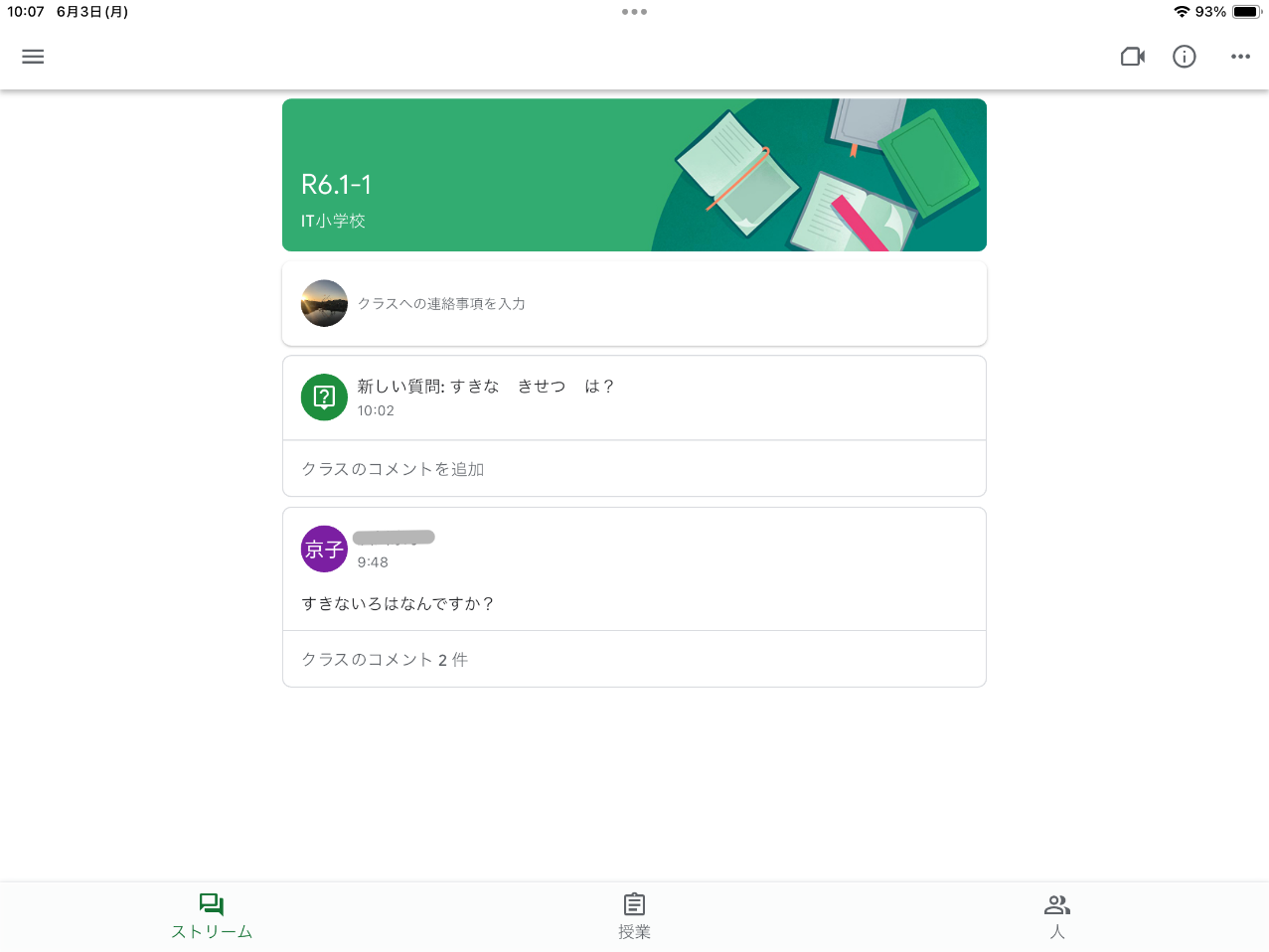 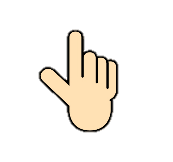 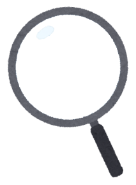 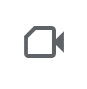 カメラマークを
タップ
Meetにさんかしよう
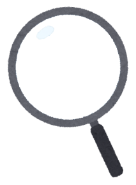 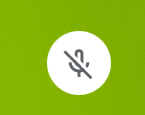 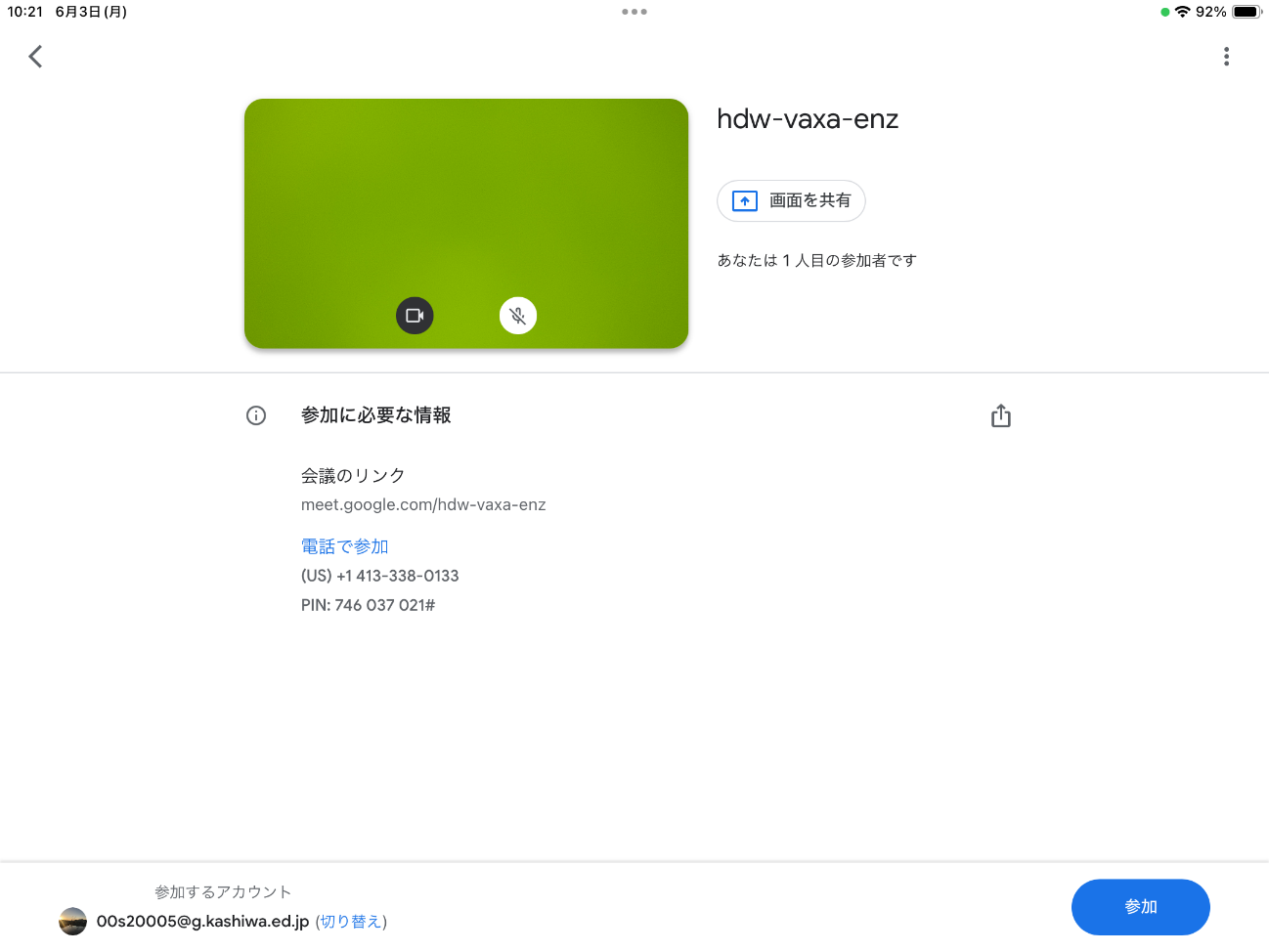 マイクを　タップし
オフにしよう
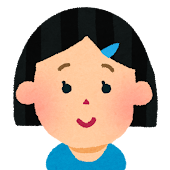 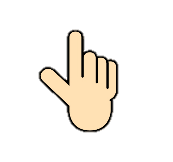 せんせいが
さんかするまで
まっていてね
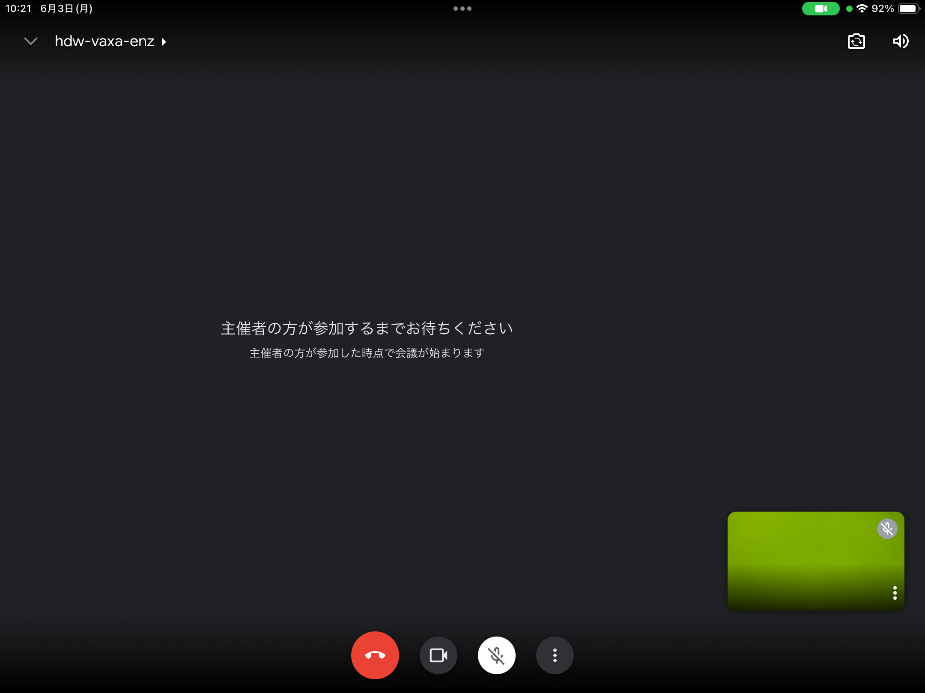 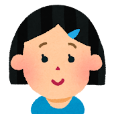 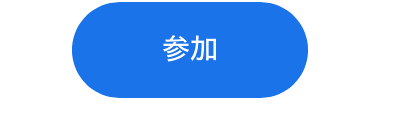 がめんのみかた
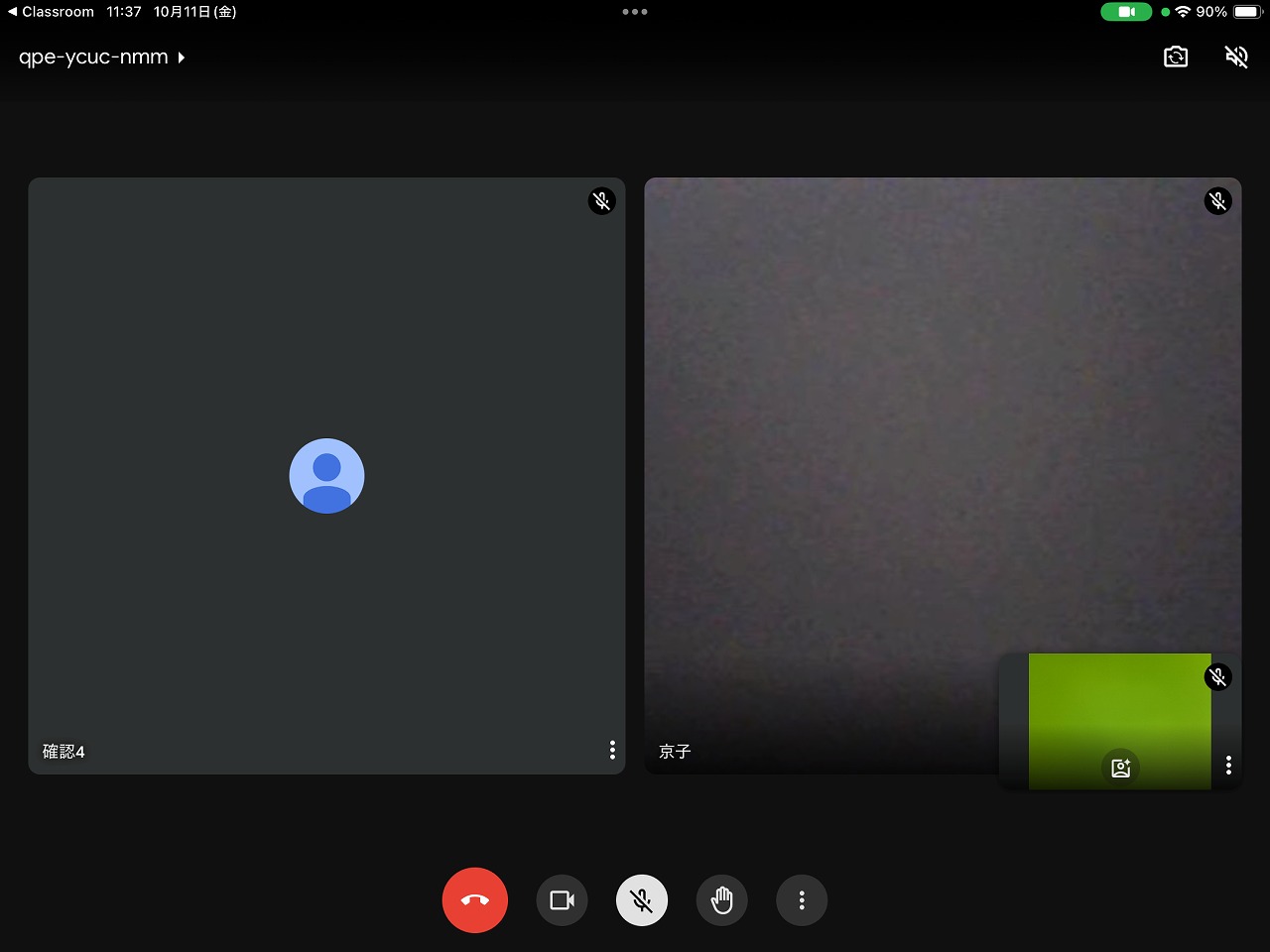 そうさ　ぼたんが
ならんでいるよ
きえたらがめんを
タップするとでてくるよ
さんかしている人のがめんが　みえるよ
じぶんの
がめんが　みえるよ
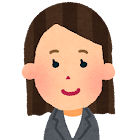 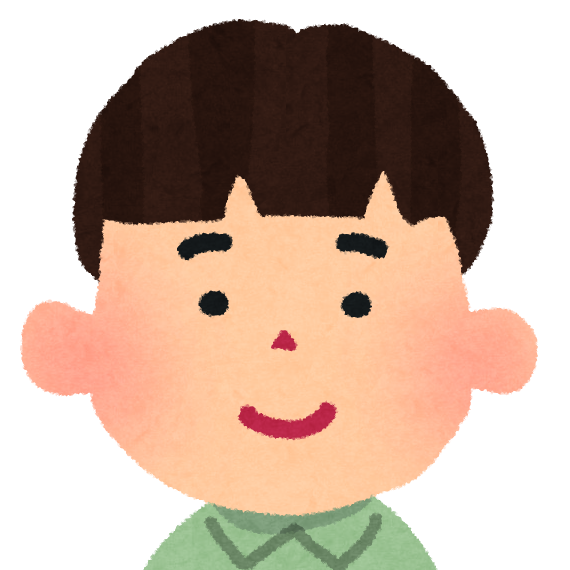 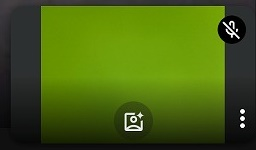 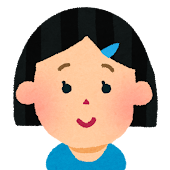 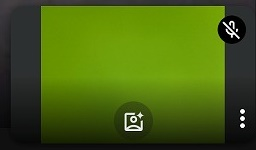 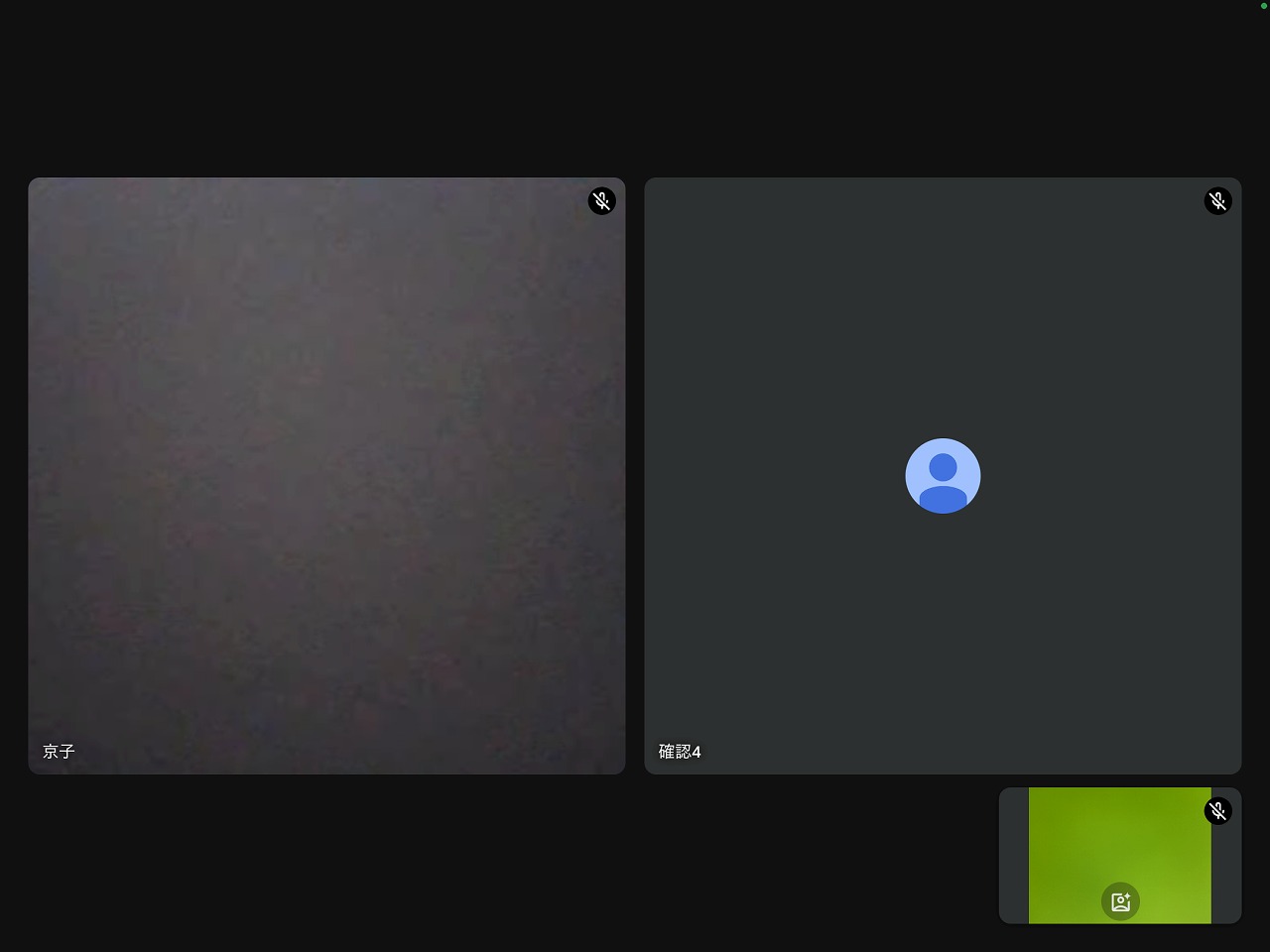 じぶんのカメラをつける・けす
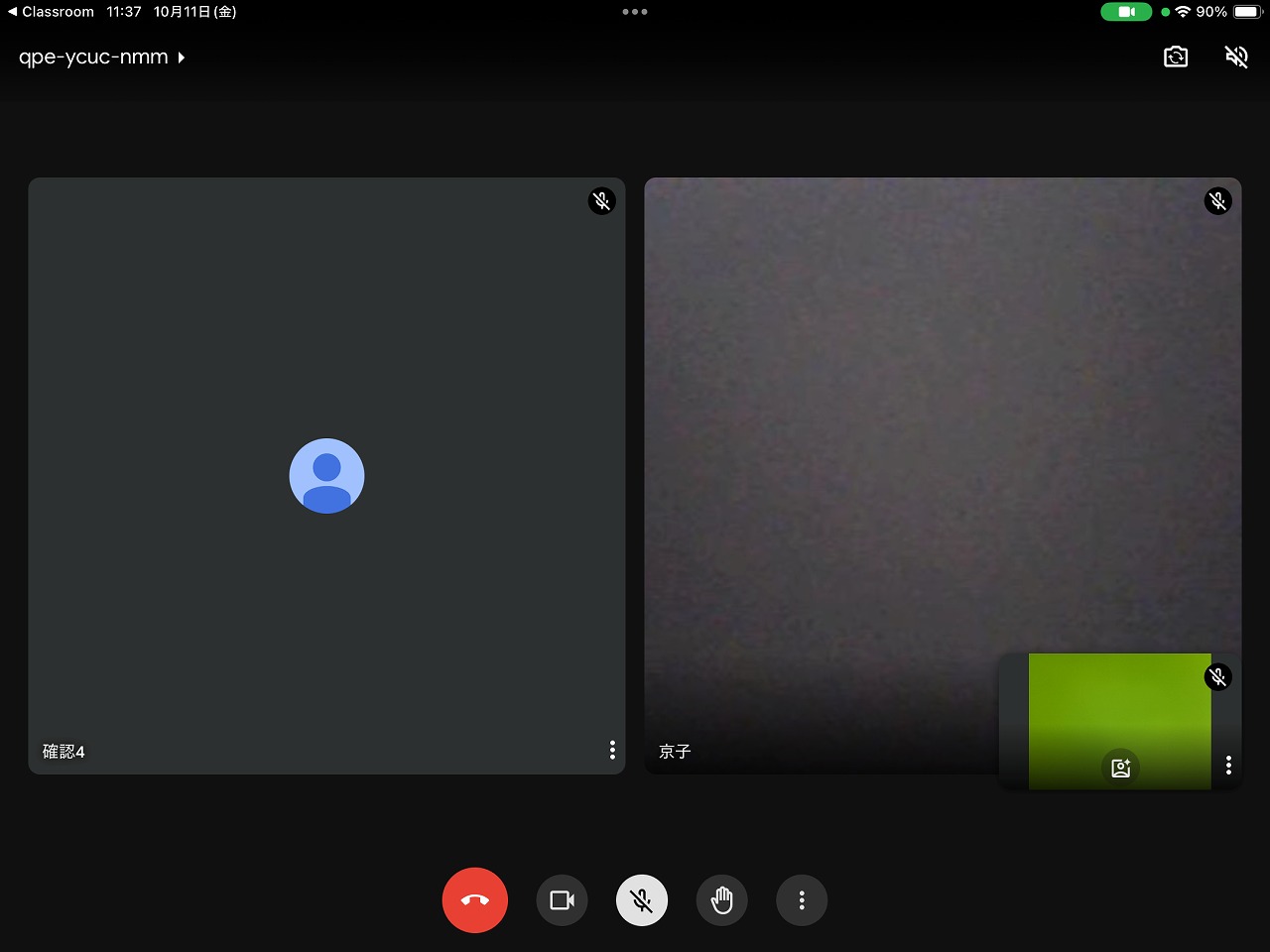 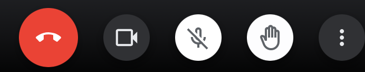 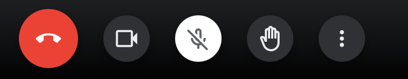 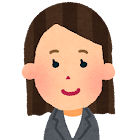 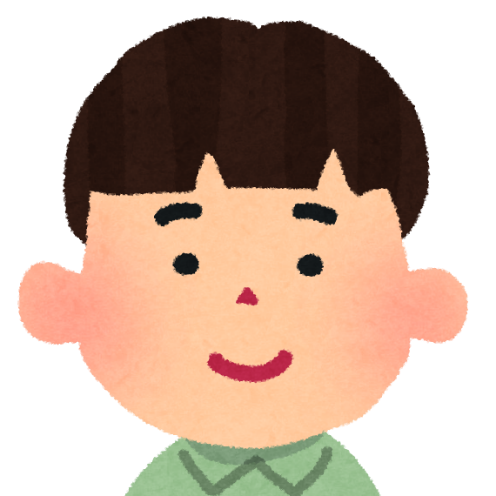 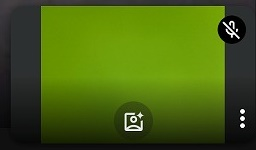 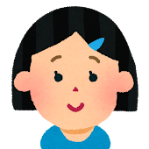 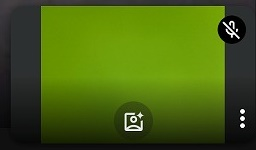 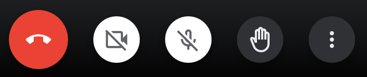 カメラマークをタップするたびに
じぶんのカメラが　
ついたりきえたりします
じぶんのカメラをきりかえる
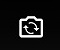 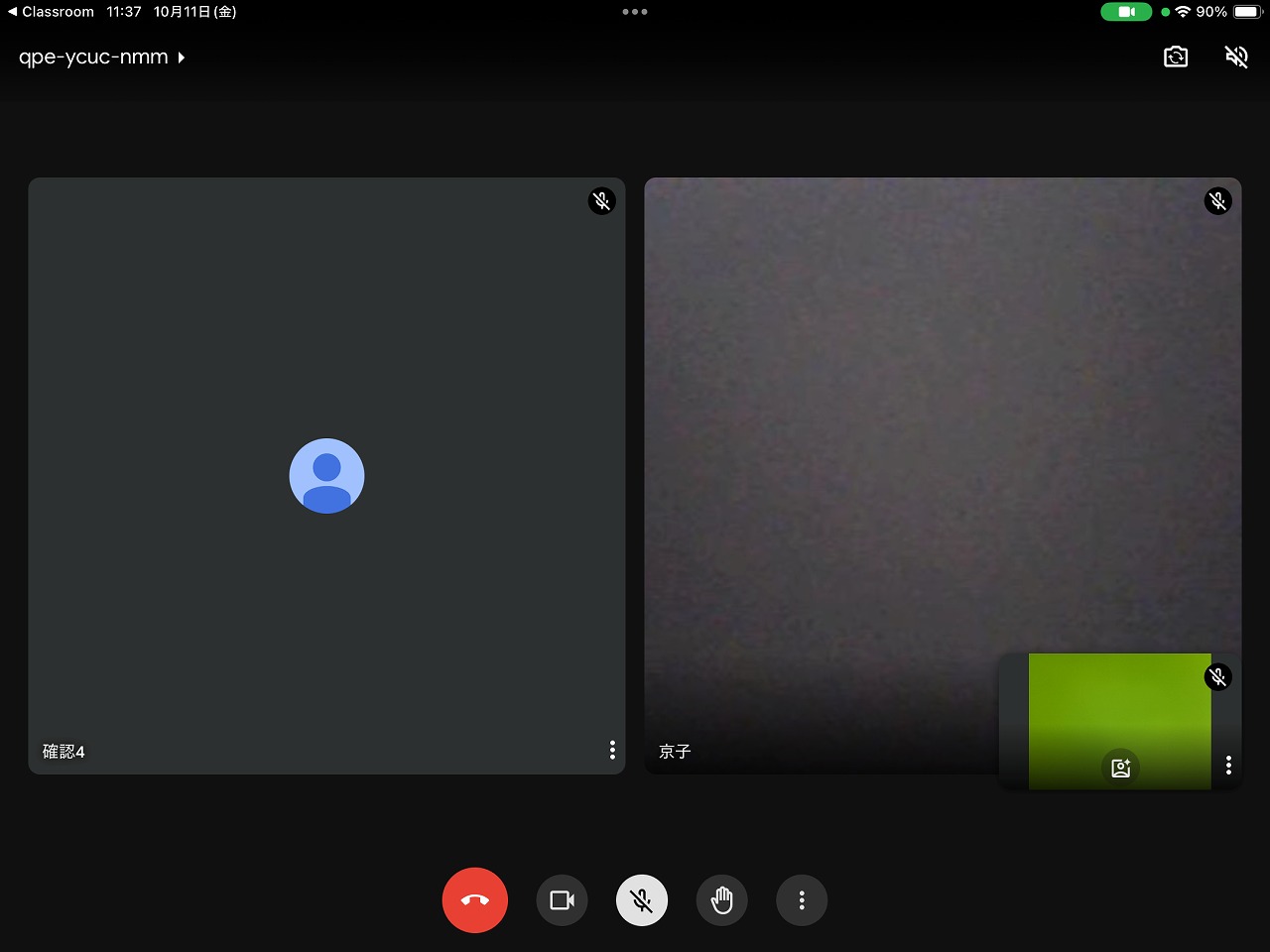 タップする　たびに
じぶんのカメラが　きりかわります
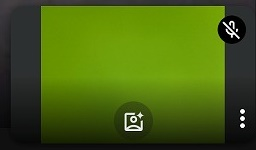 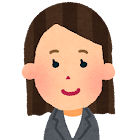 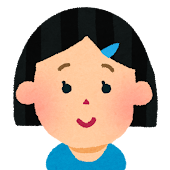 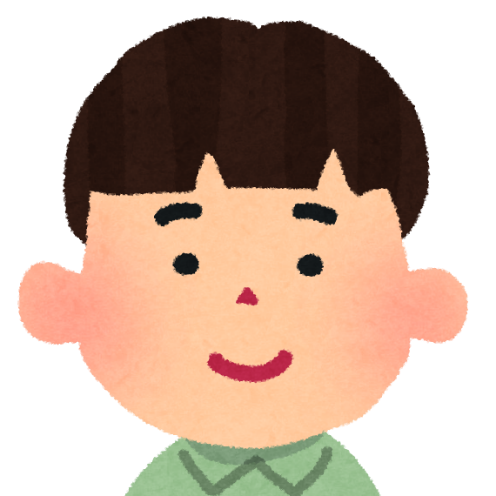 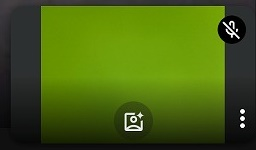 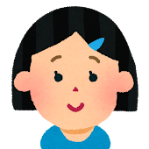 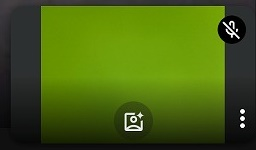 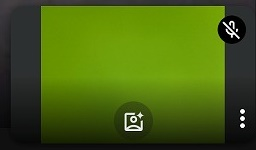 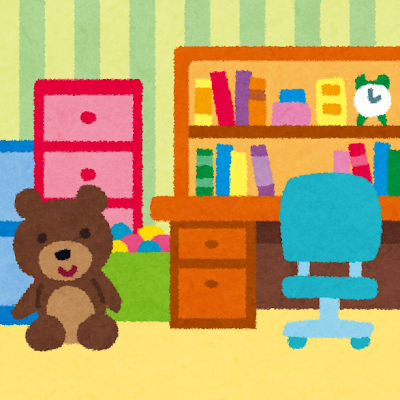 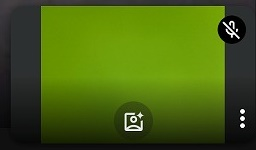 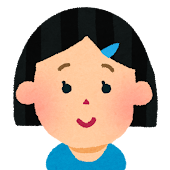 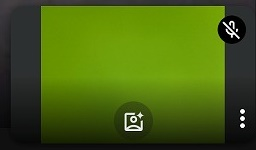 せんせいのがめんを さがして　こていしよう
せんせいのがめんが大きくなって
上に　ピン　がつきます
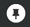 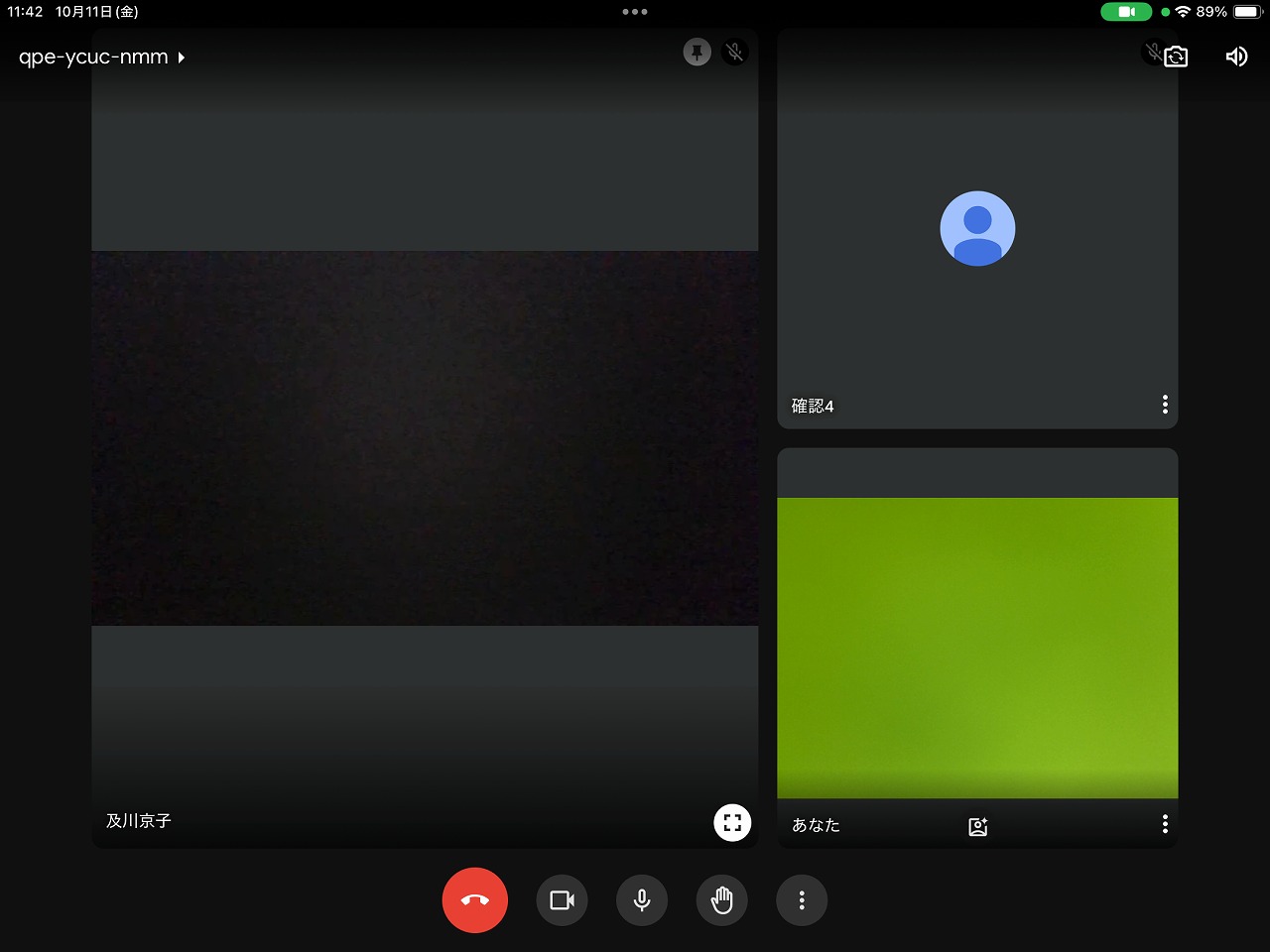 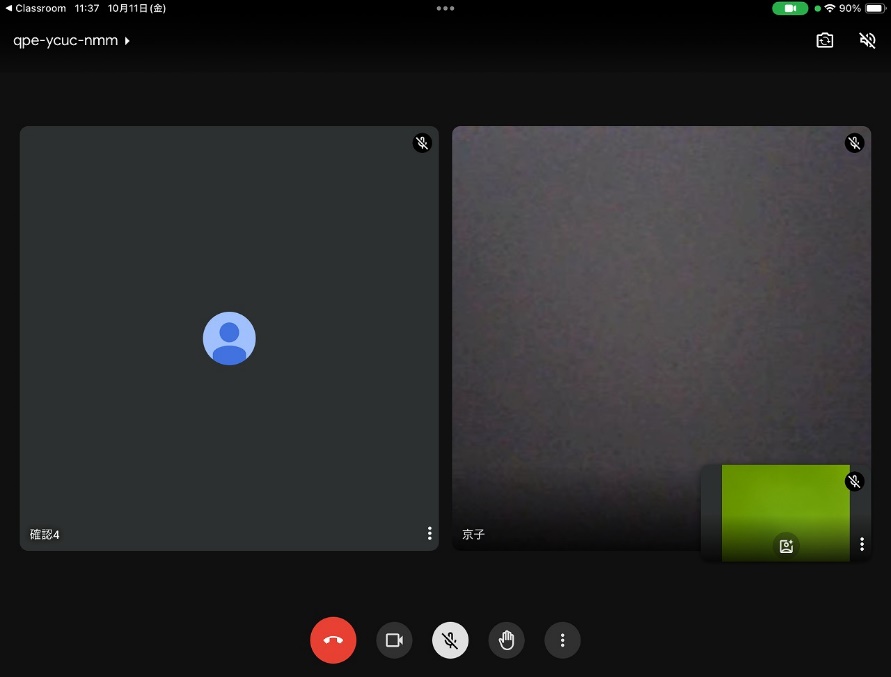 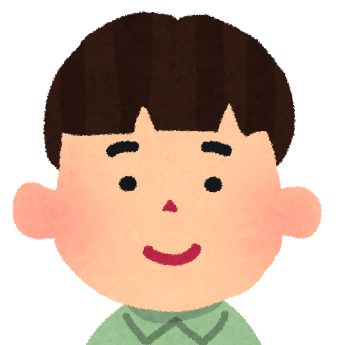 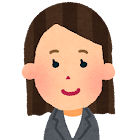 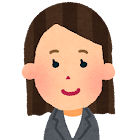 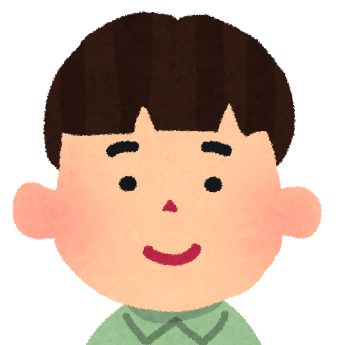 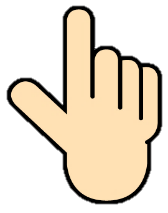 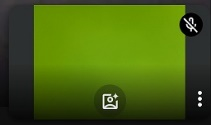 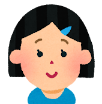 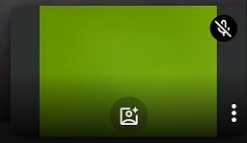 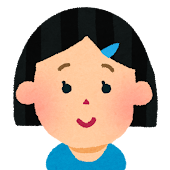 せんせいのがめんで
ダブルタップ　します
（はやくとんとんと２かいタップ）
もういちど　ダブルタップ　すると　もとにもどります
せんせいのがめんを　もっと大きくしよう
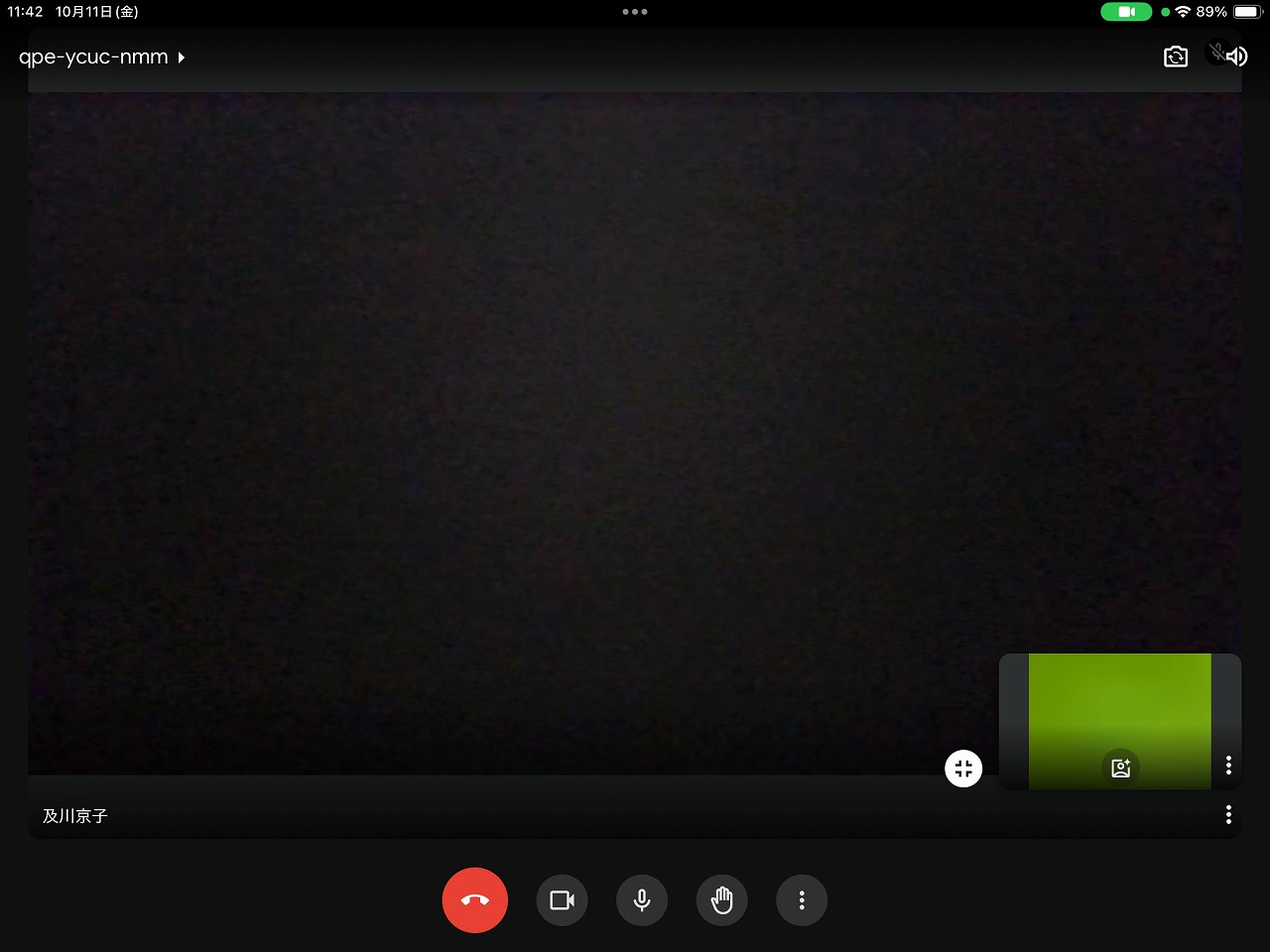 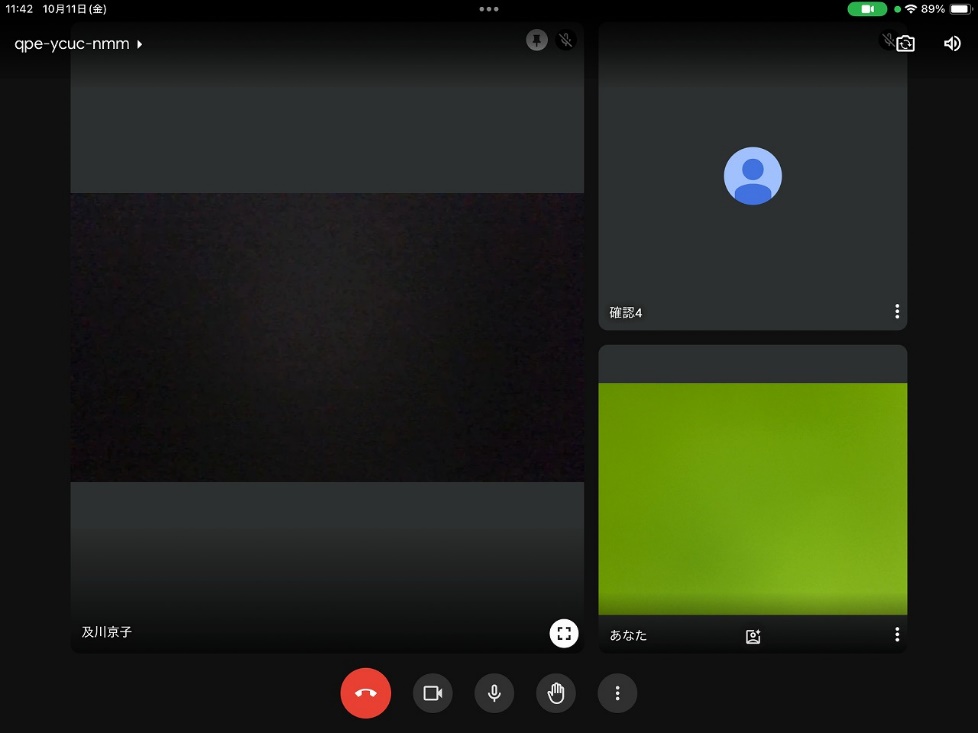 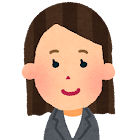 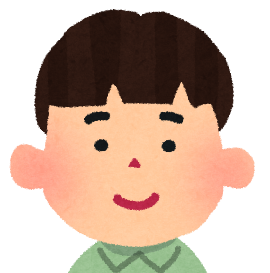 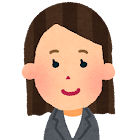 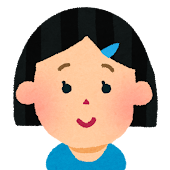 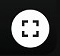 せんせいの　みぎ下の
アイコンをタップ
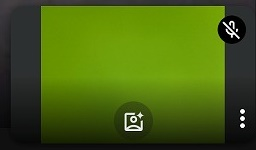 せんせいの　みぎ下の
アイコンをタップ
すると　もとにもどります
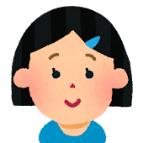 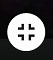 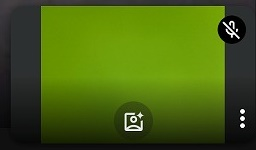 せんせいの　がめんこてい　もう１つのほうほう①
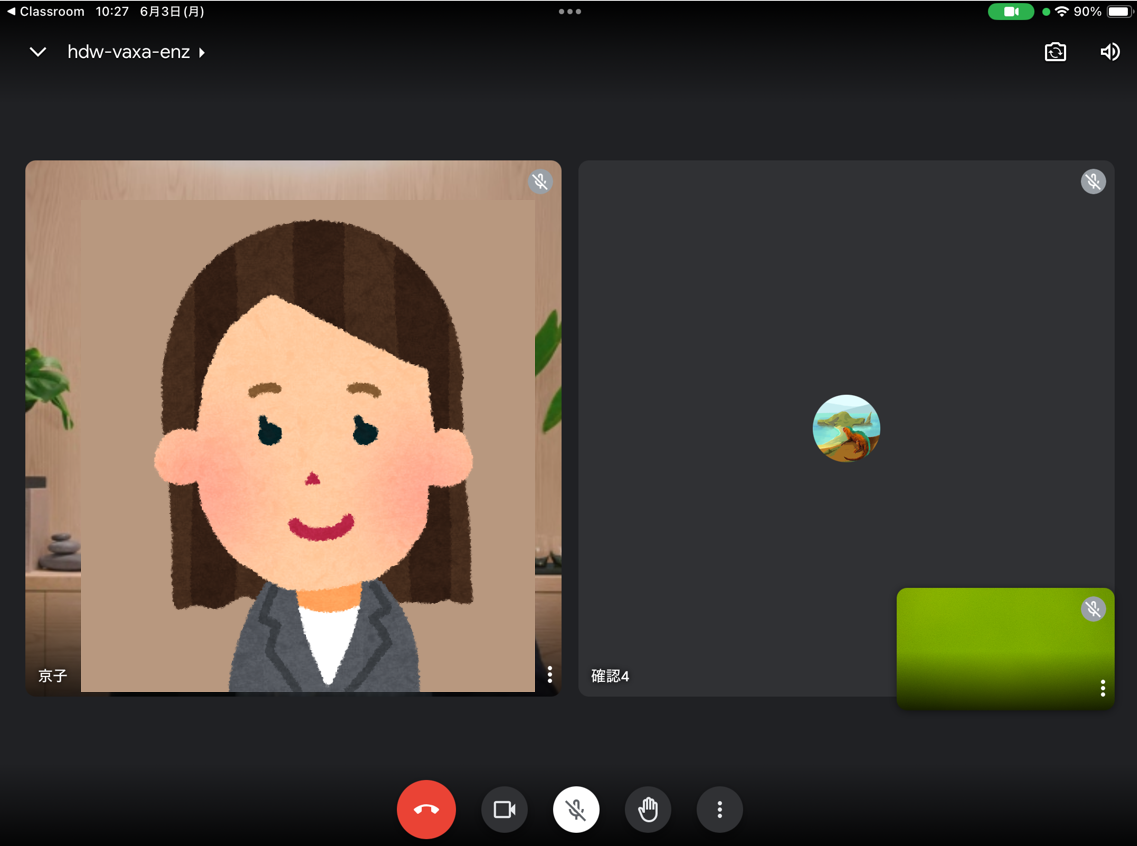 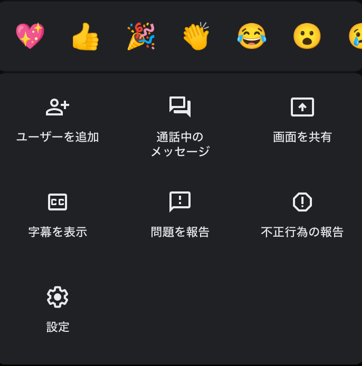 ３つのてんを　タップ
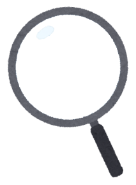 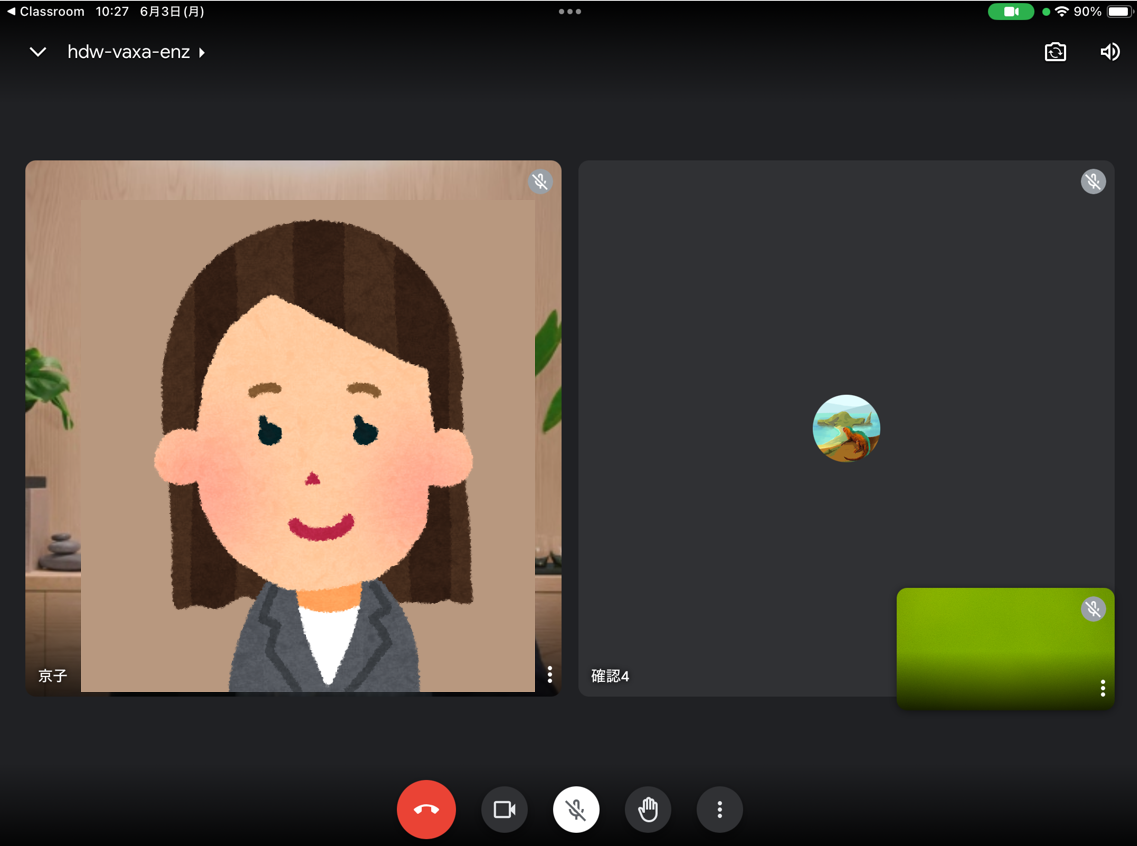 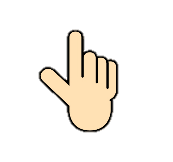 せんせいの　がめんこてい　もう１つのほうほう②
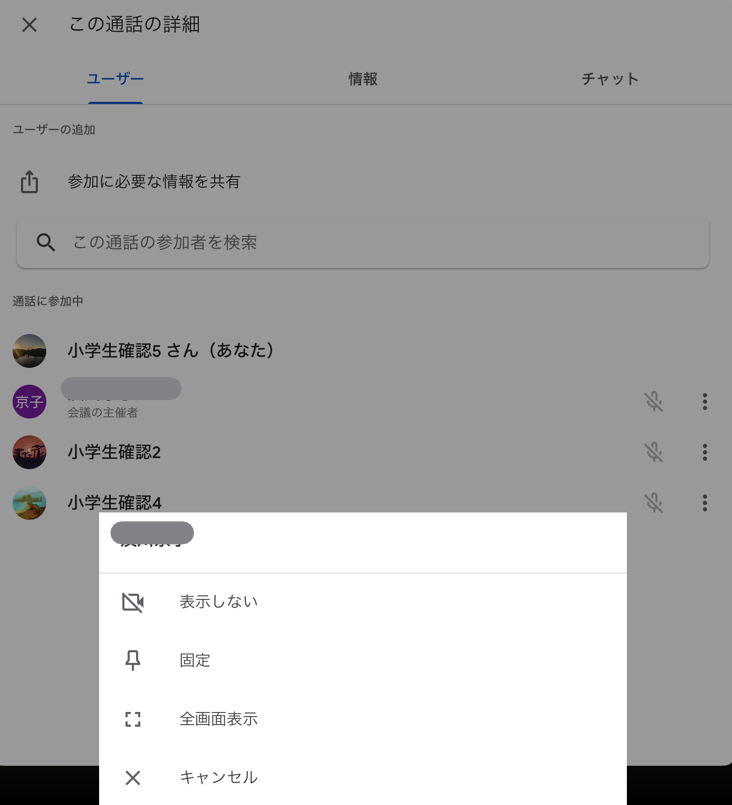 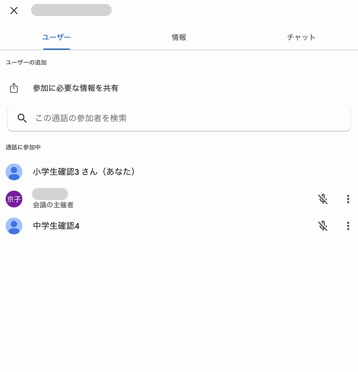 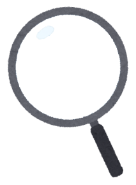 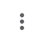 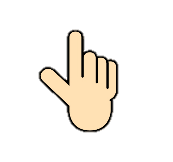 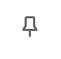 かいぎ　　　　　　　　しゅさいしゃ
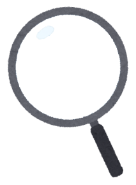 ピンを　タップ
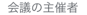 ３つのてんを　タップ
がせんせいです
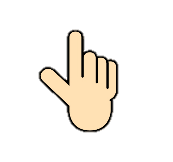 せんせいの　がめんこてい　もう１つのほうほう③
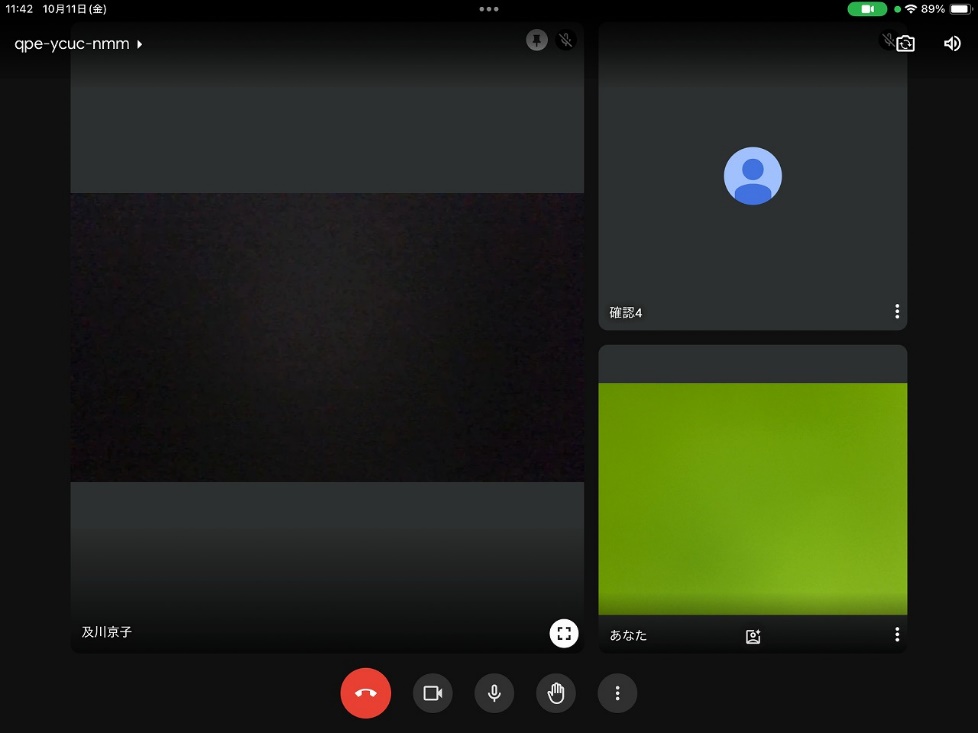 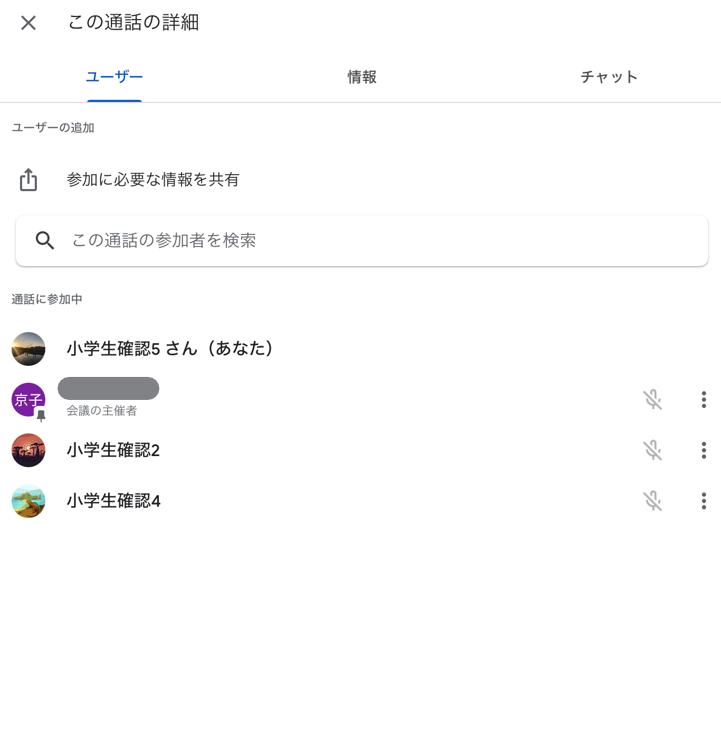 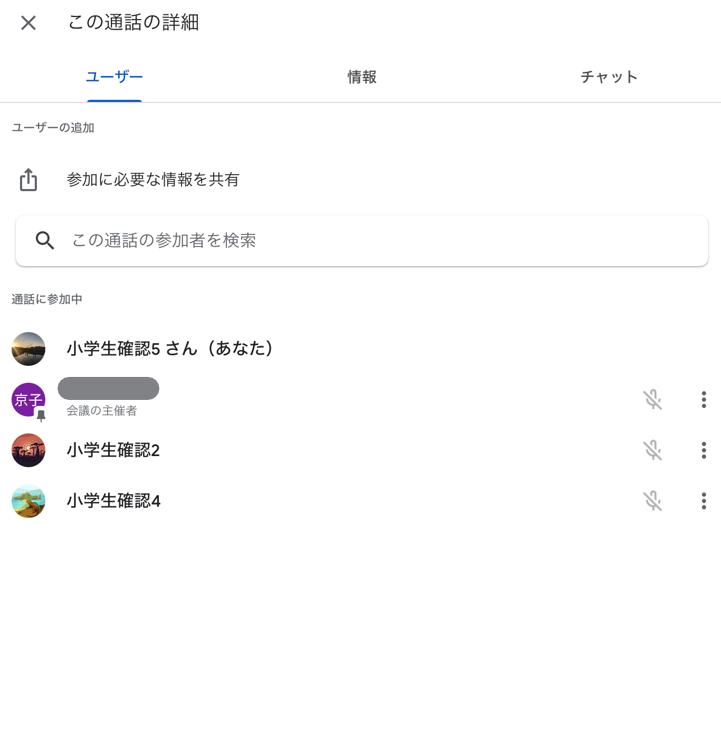 ×を　タップ
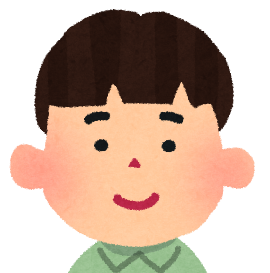 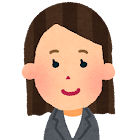 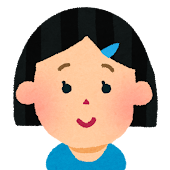 せんせいのアイコンに

　　がつくよ
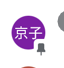 マイクの　つける・けす
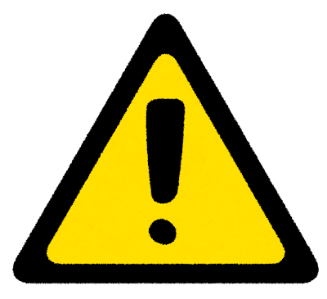 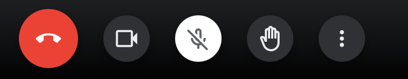 きょうしつでみんなが
いちどにつけると
すごいおとがひびきます

せんせいが「いいよ」と
いったら　つけましょう
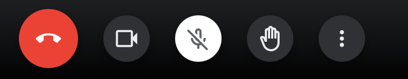 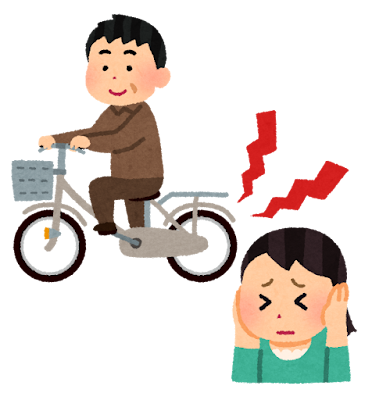 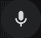 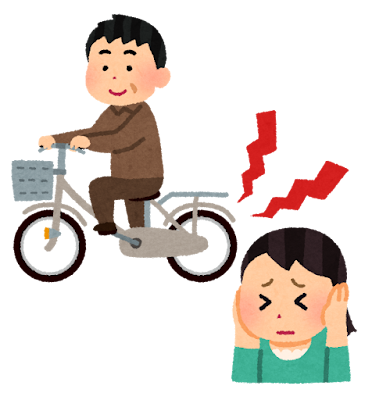 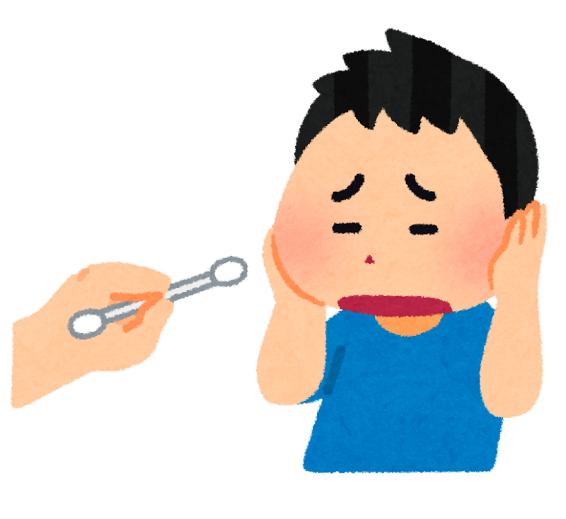 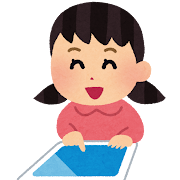 つける・けすの
きりかえ
てをあげる
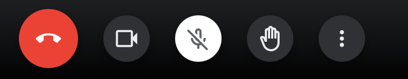 手のマークを　タップ

しつもんがあるときに
つかいましょう
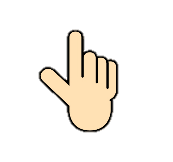 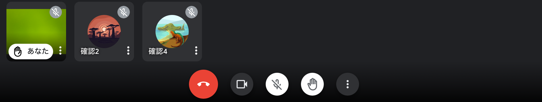 手をあげていることが、がめんにひょうじされます
もういちど　タップ　すると　マークがきえます
メッセージを　おくる
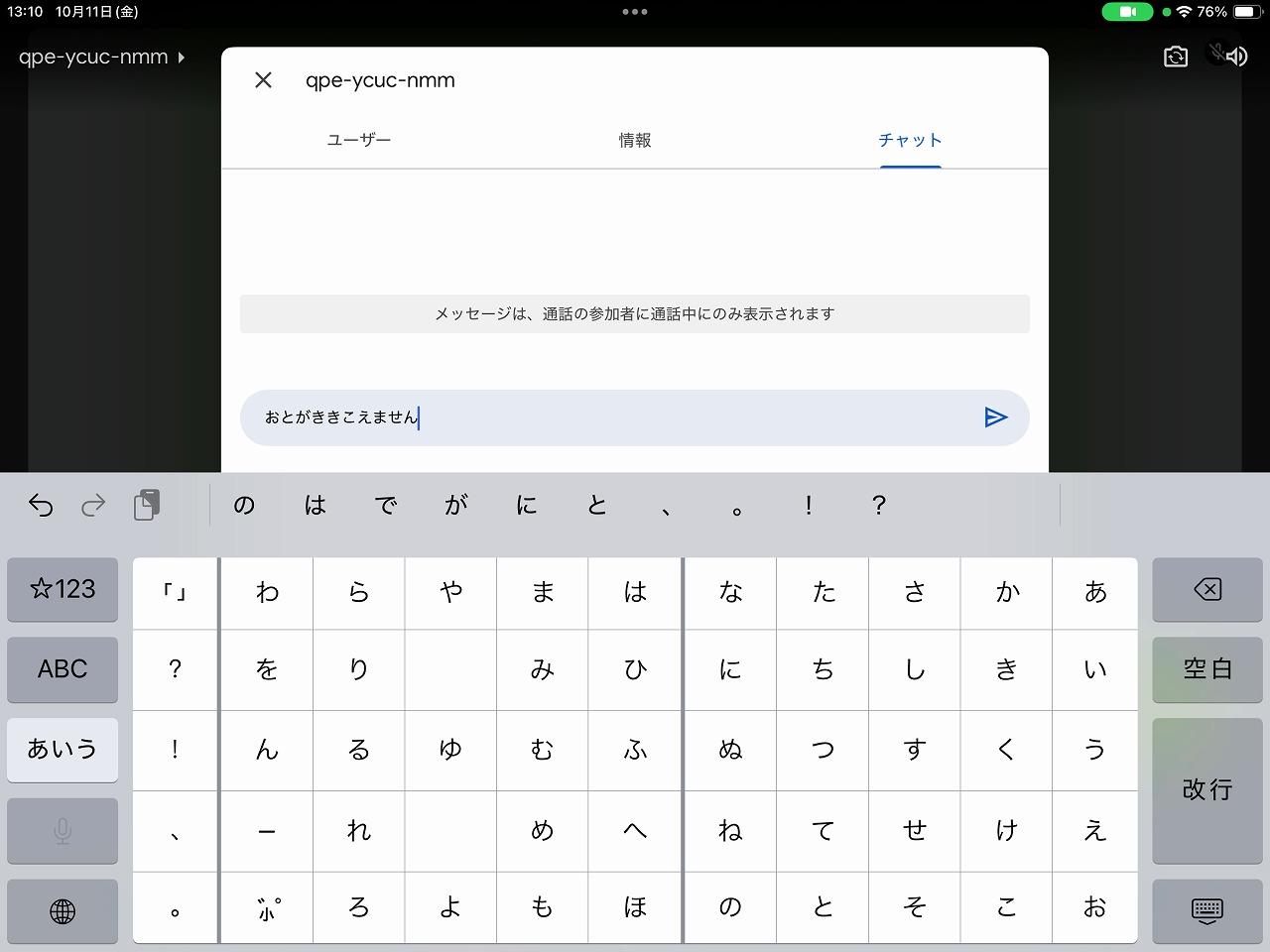 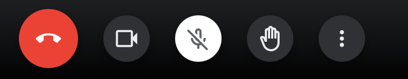 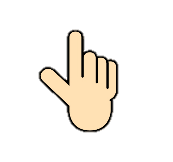 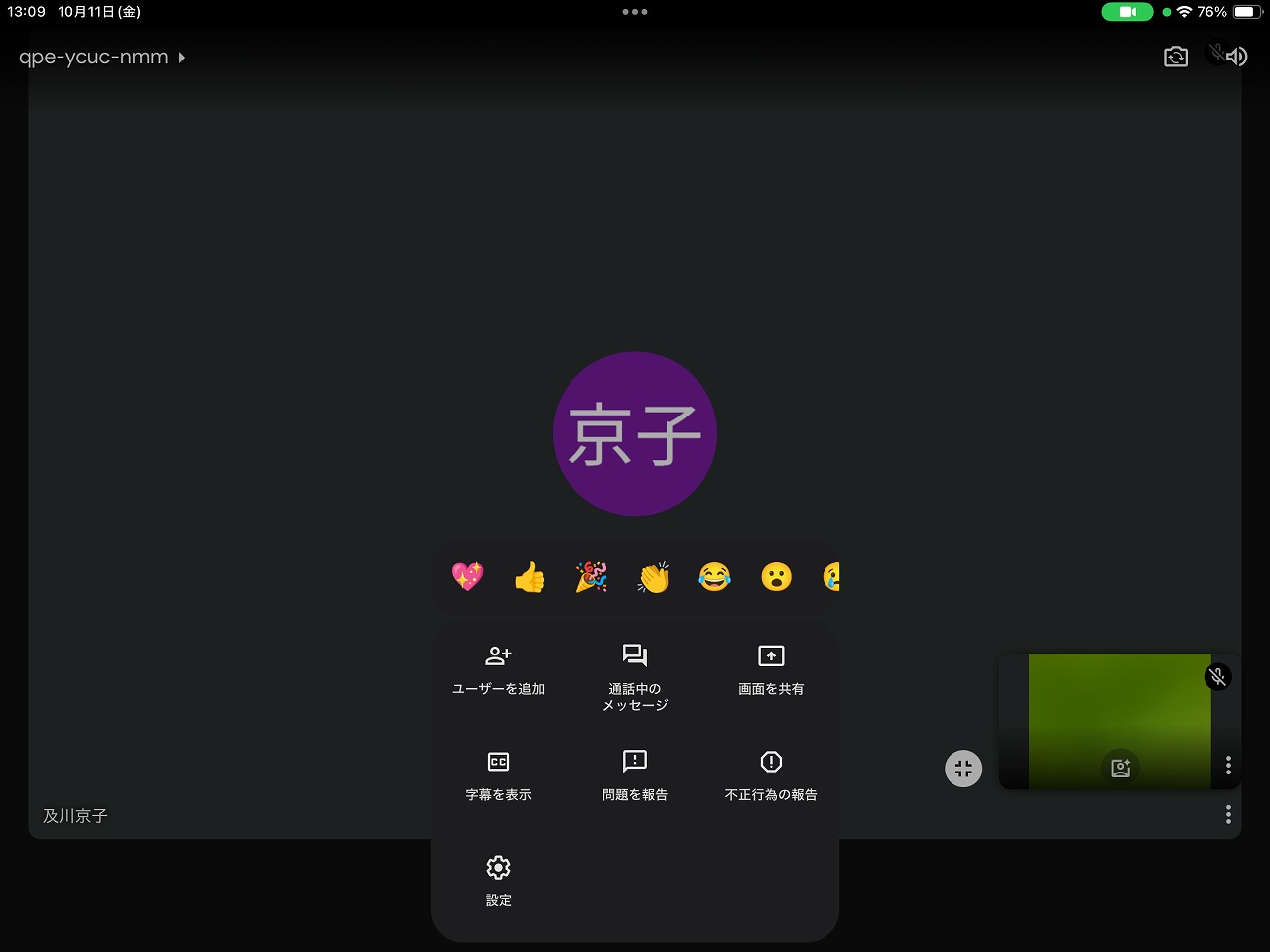 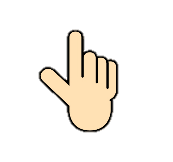 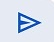 メッセージをかいて　　　　　　　をタップしよう
メッセージを　みる
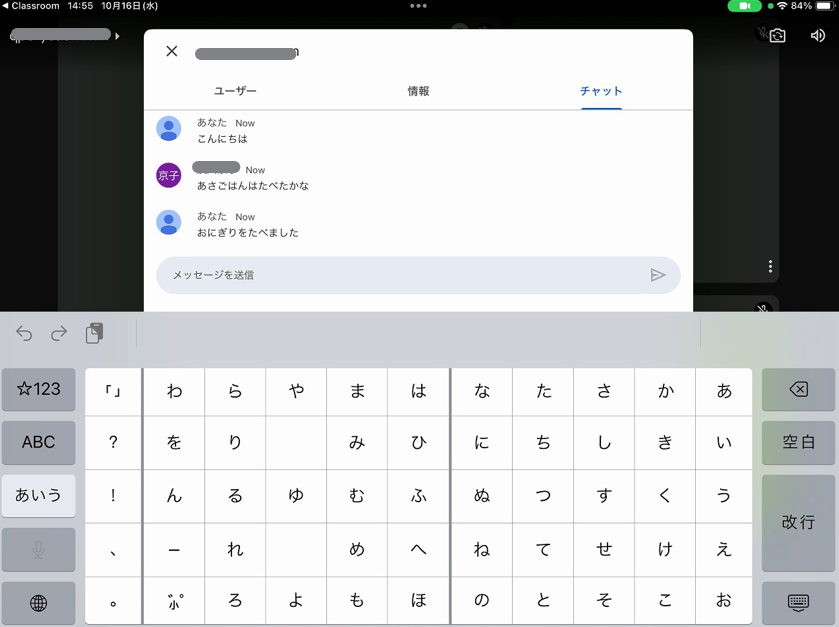 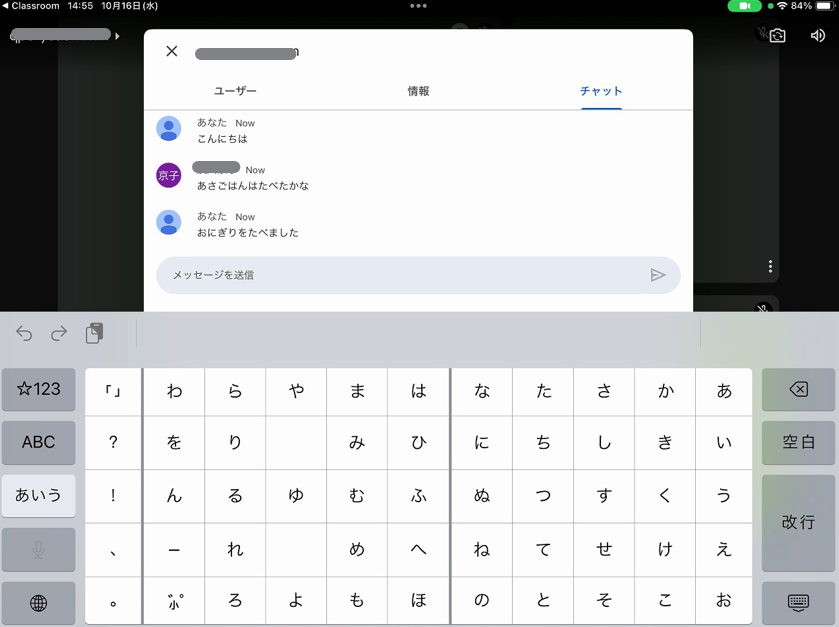 メッセージの
ないようがみえるよ
おわるときは
みぎうえ　の　×　を　タップ
Meetをおわりにしよう
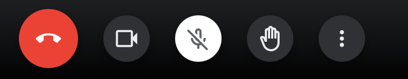 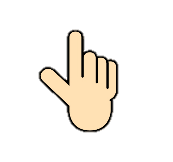 せんせいが
みんなの　Meet　をおわりにするときもあります
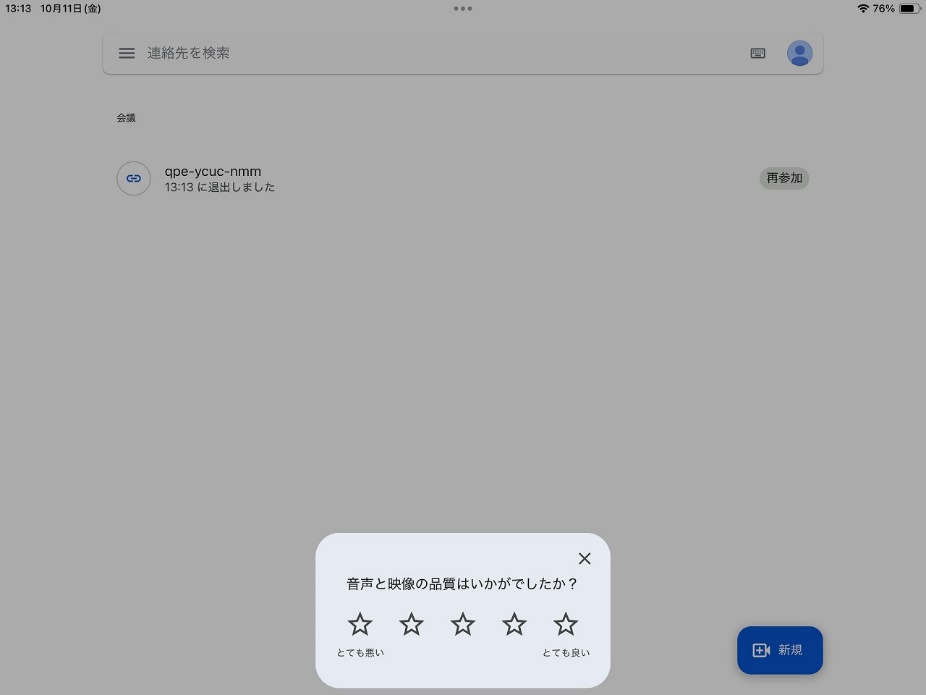 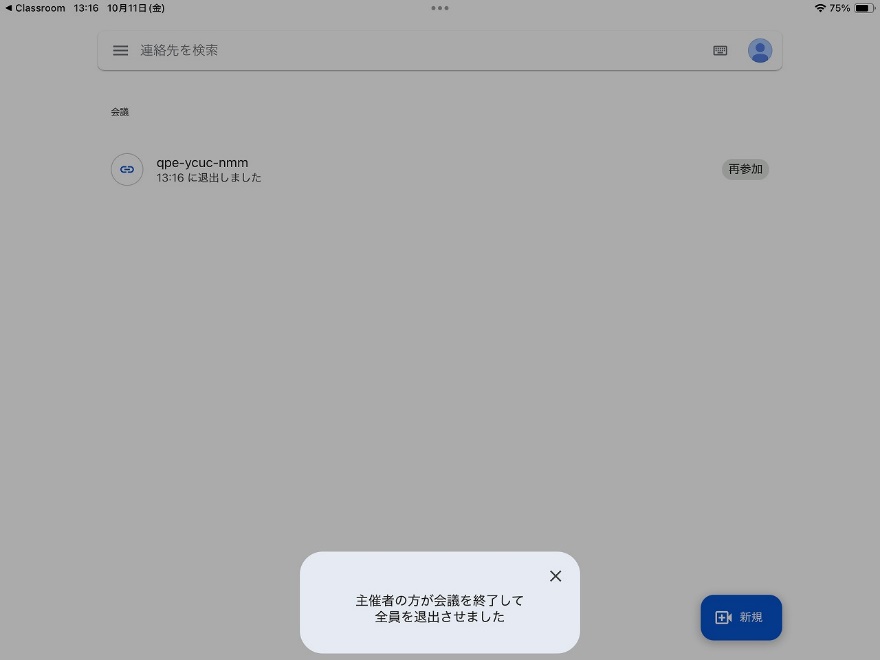 Meet　をおわりにしよう
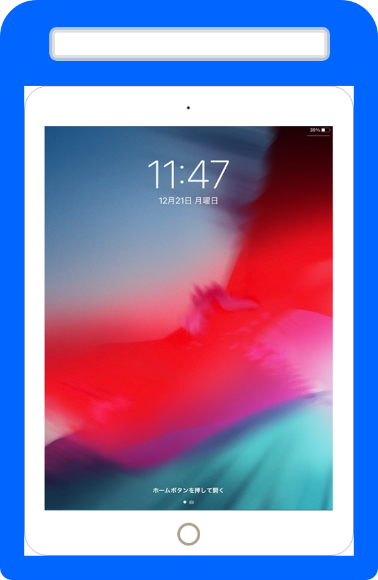 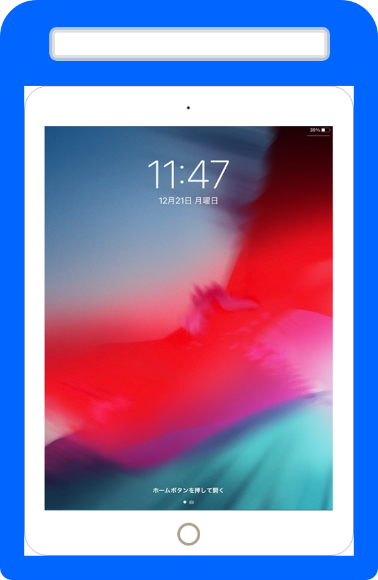 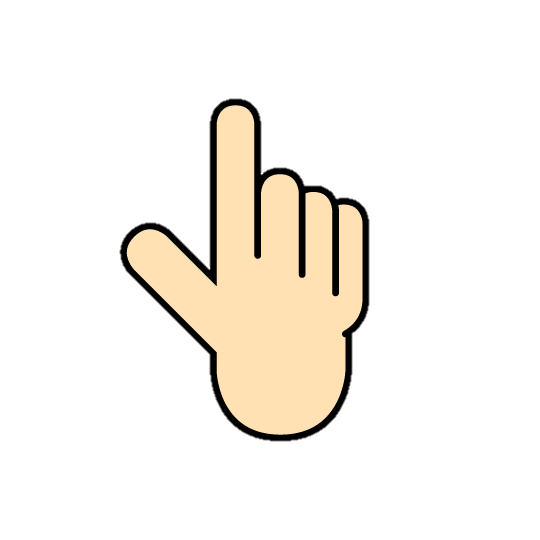 つかったアプリを
うえにスワイプして
おわりにしましょう
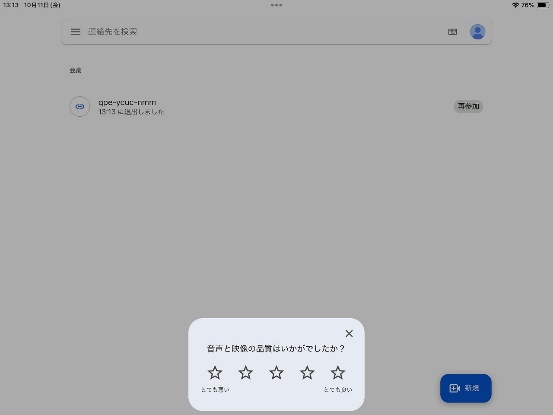 ホームボタンを
２かい「とんとん」と
はやくおしましょう
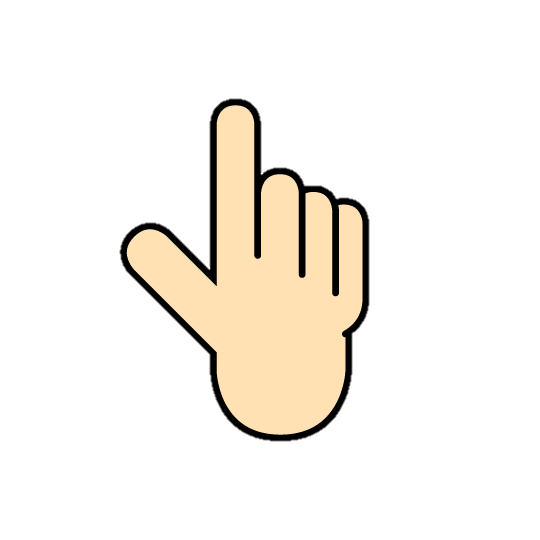 Classroomに
もどりたいときは
アプリをタップします